Services en ligne
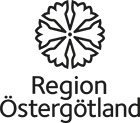 Innehåll
Försäkringskassan
Veta mer om studielånet (CSN)
Skatteverket
Migrationsverket i Sverige
Hitta telefonnummer och adresser till företag och personer
http://www.trafikverket.se
Boka tid för körkort prov via Internet
Boka tid För bilprovning via Internet
Polisen i Sverige på nätet
Posten på nätet .
Söka på bibliotek
Library Press Display
Köp böcker på nätet Superstartsida för Internet .
Logga in på ditt bankkonto via Internet
Sveriges Radio
Sveriges TV
Nyheter På nätet
Väder på nätet 
Köp tågresa på nätet 
Köp bussresa
Planera resa i Stockholm
Lära Svenska språk på nätet
Handla på Blocket
Boka tid på vårdcentral, sjukhuset
Fråga om läkemedel och köpa läkemedel på nätet
Tanka mobil på nätet
http://sverigesradio.se/
La radio de Suède en différentes langues
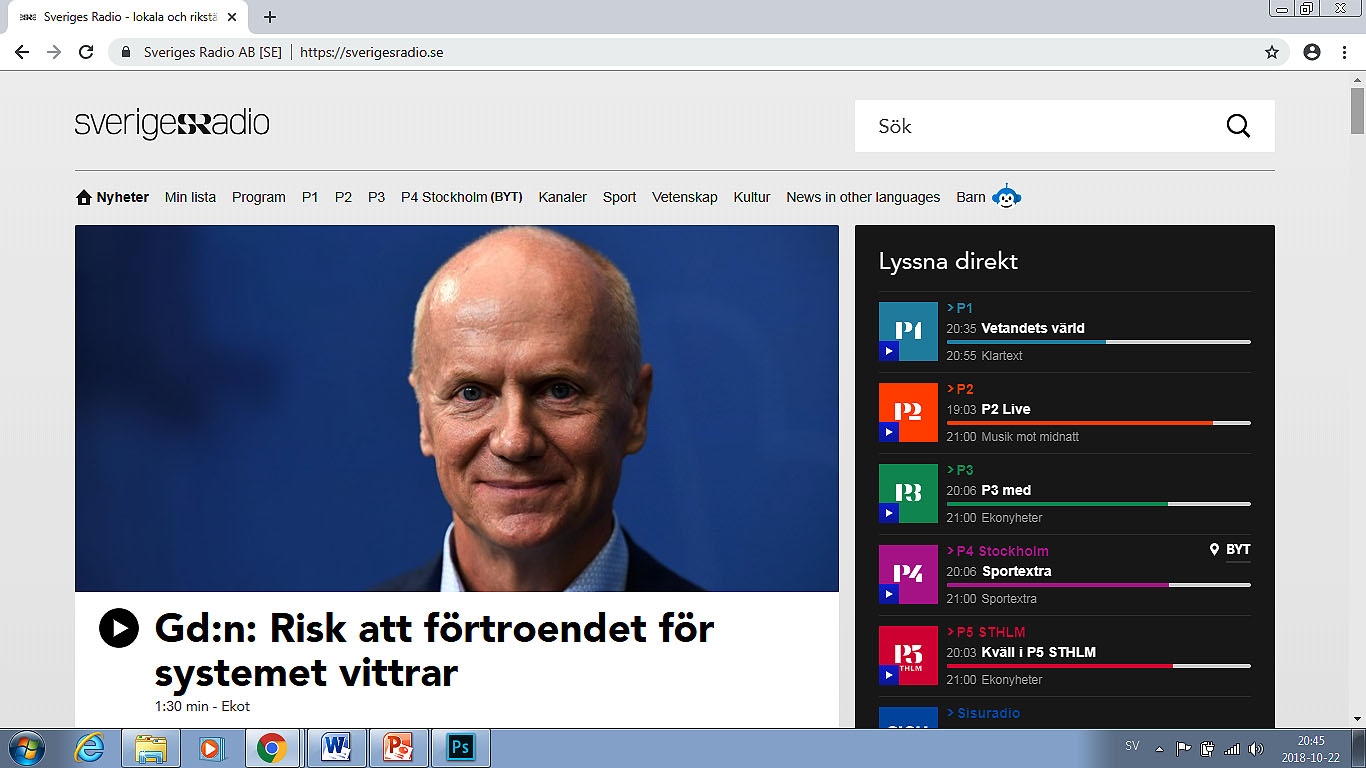 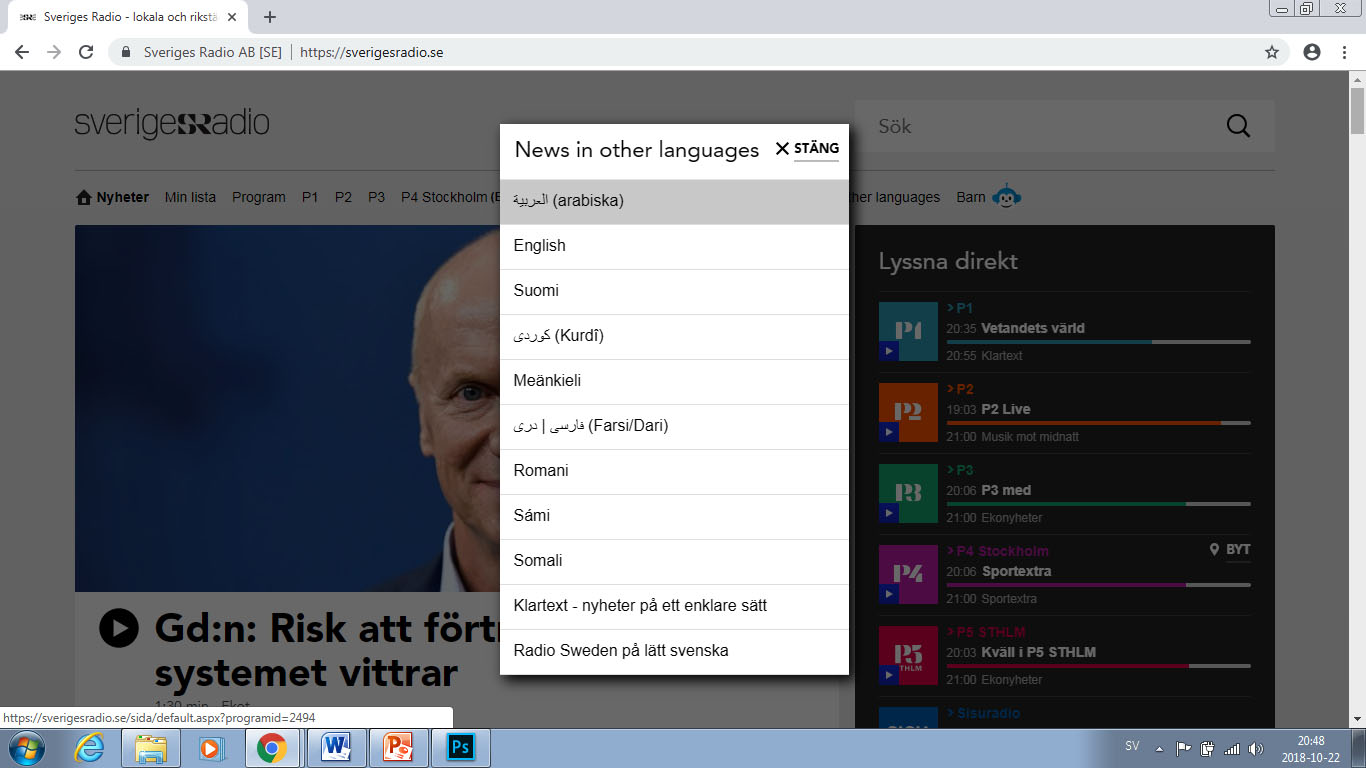 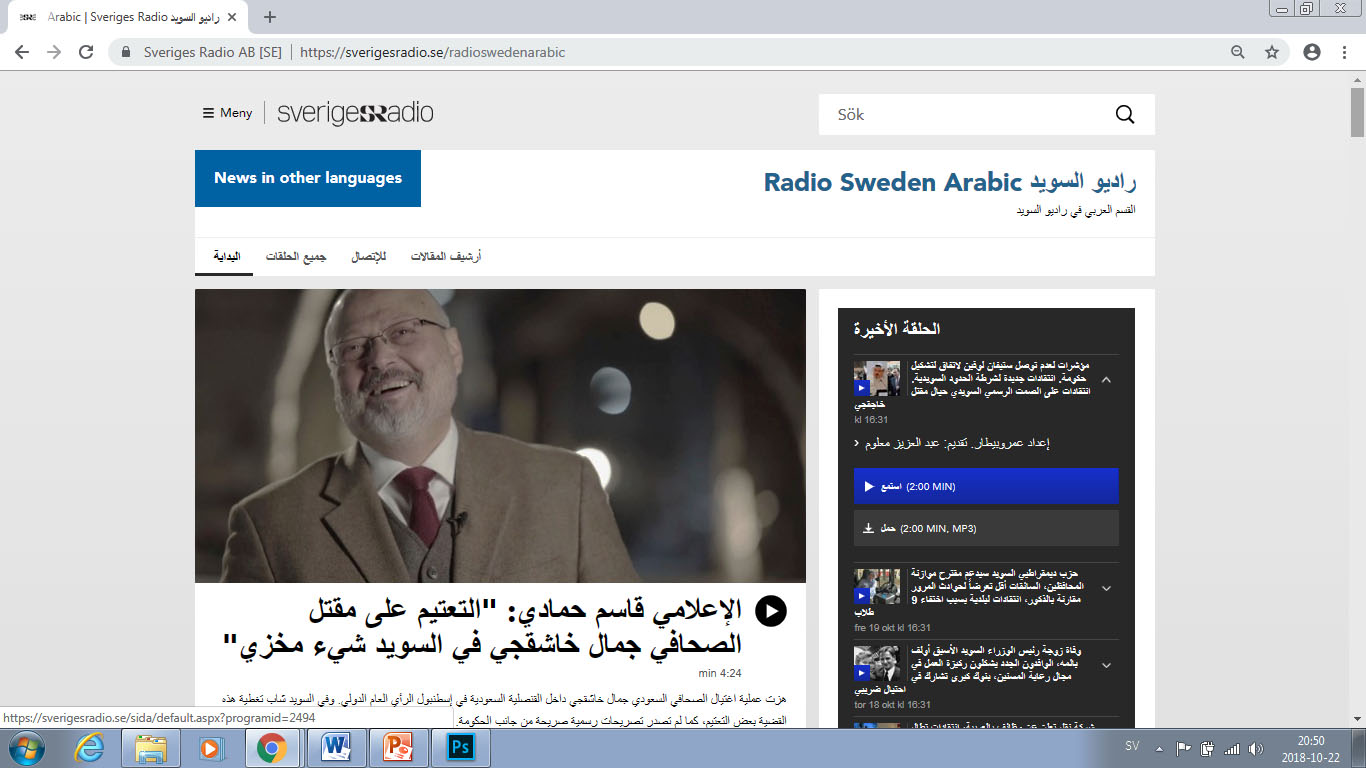 http://svt.se/
La télévision suédoise
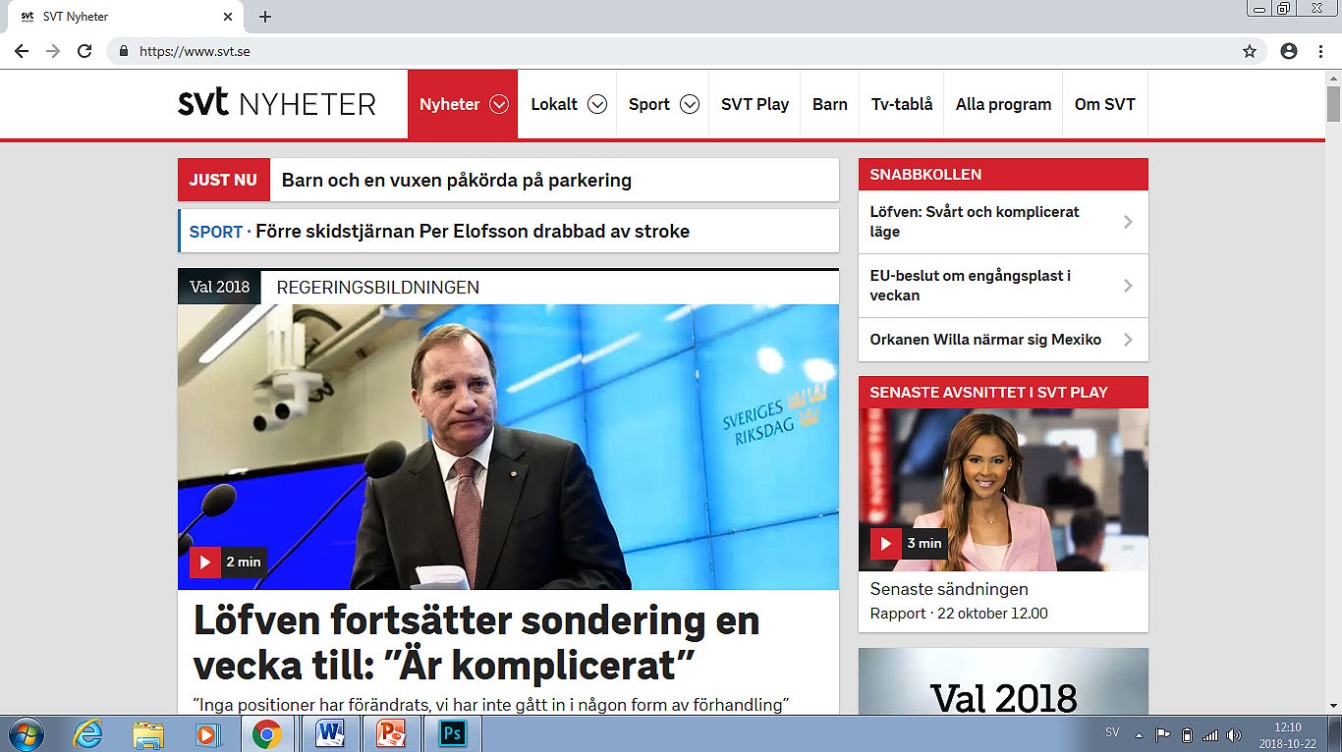 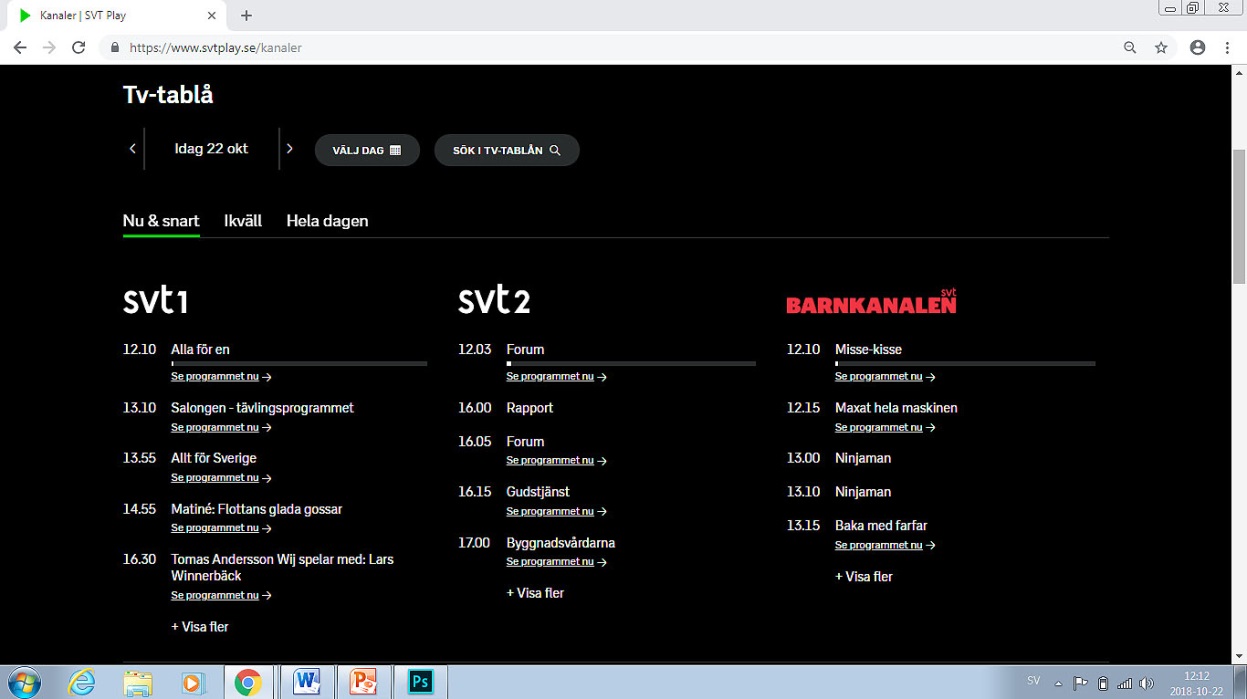 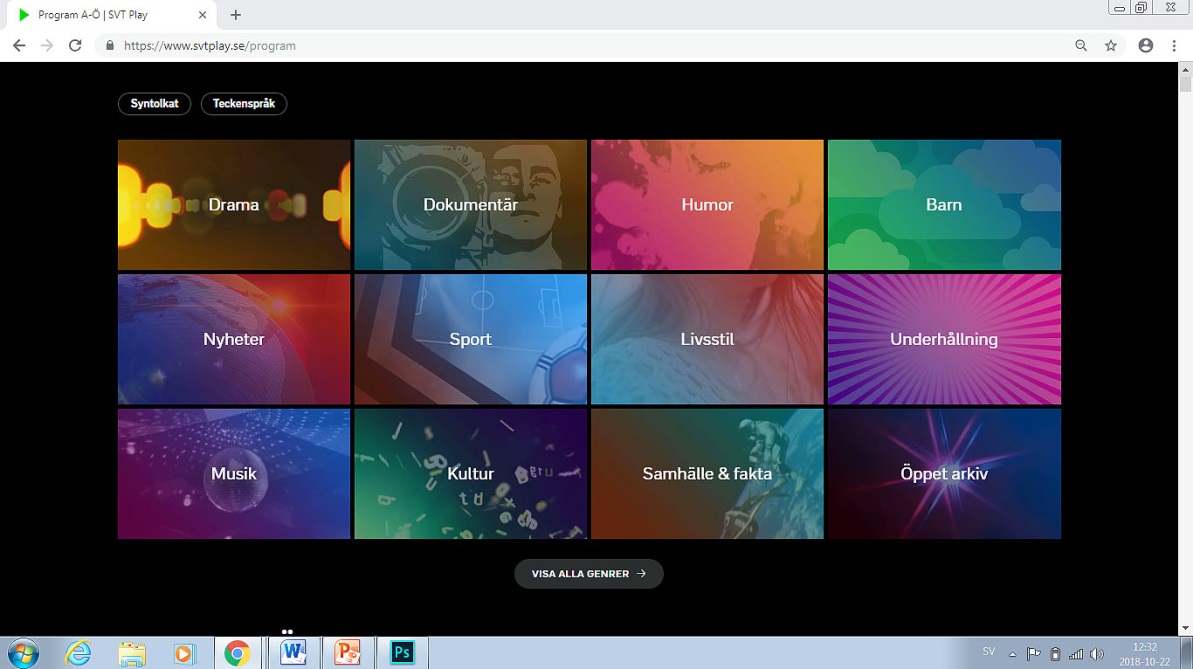 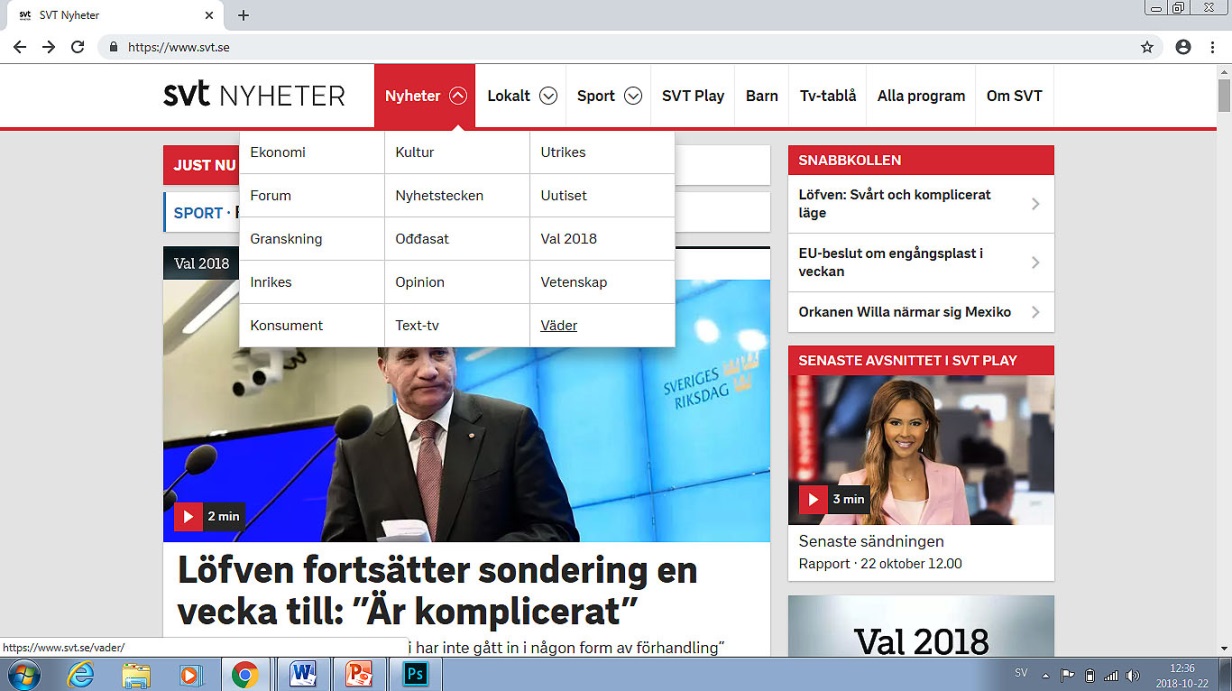 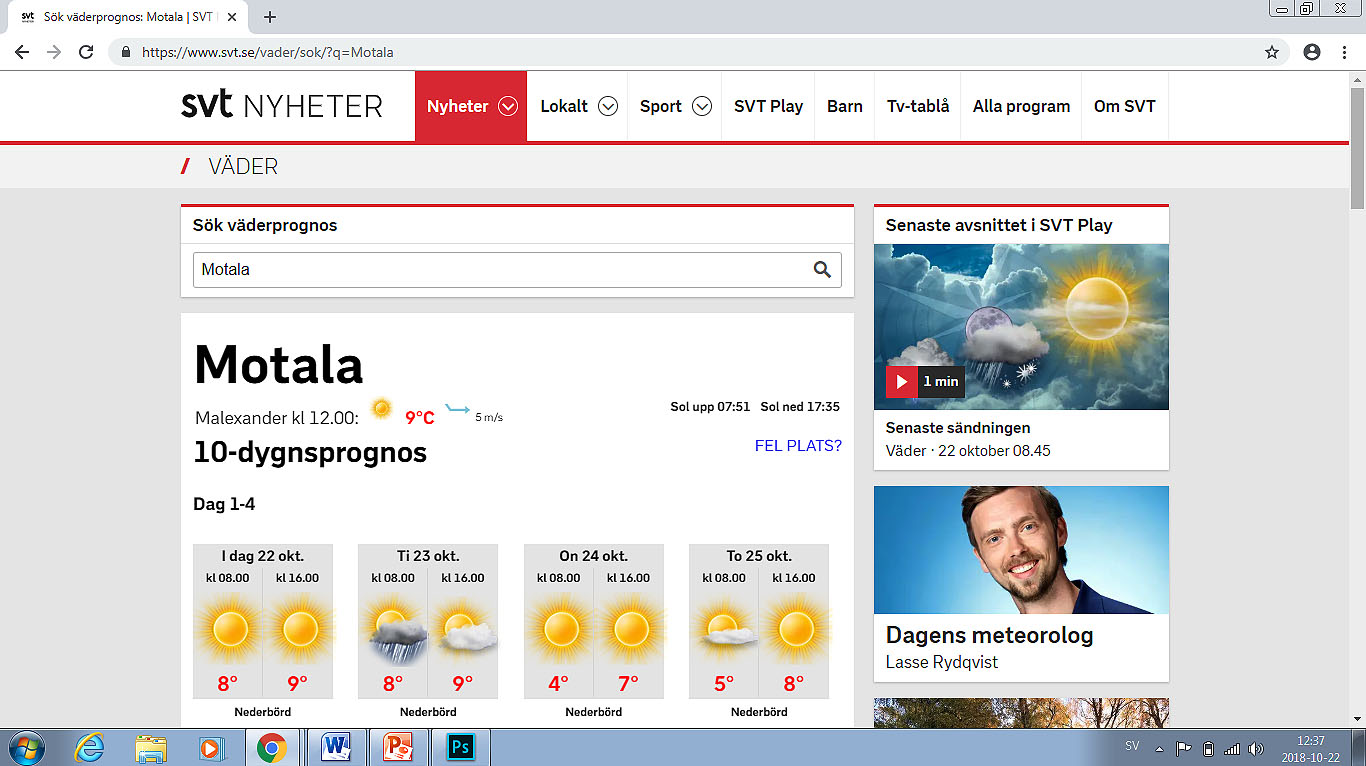 Inscrivez le nom de la localité
Les informations en ligne
http://www.cnn.com/
http://www.bbc.co.uk/news/
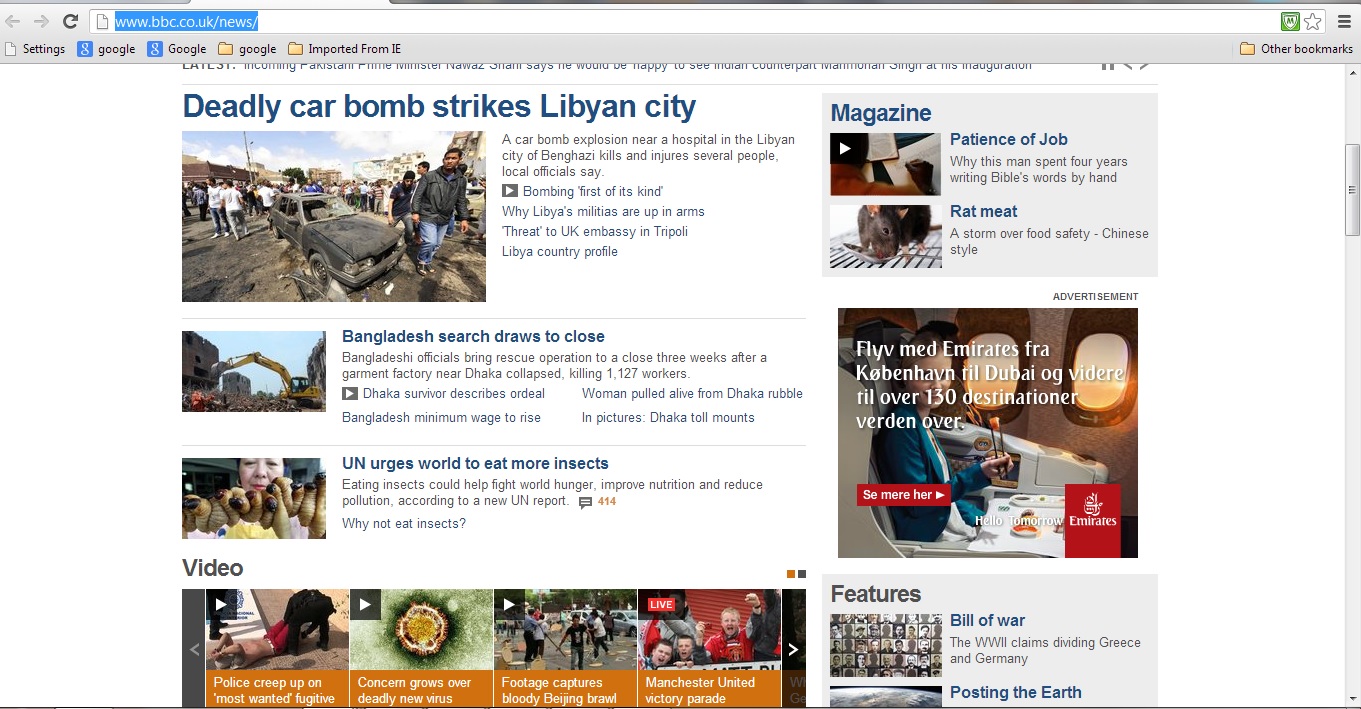 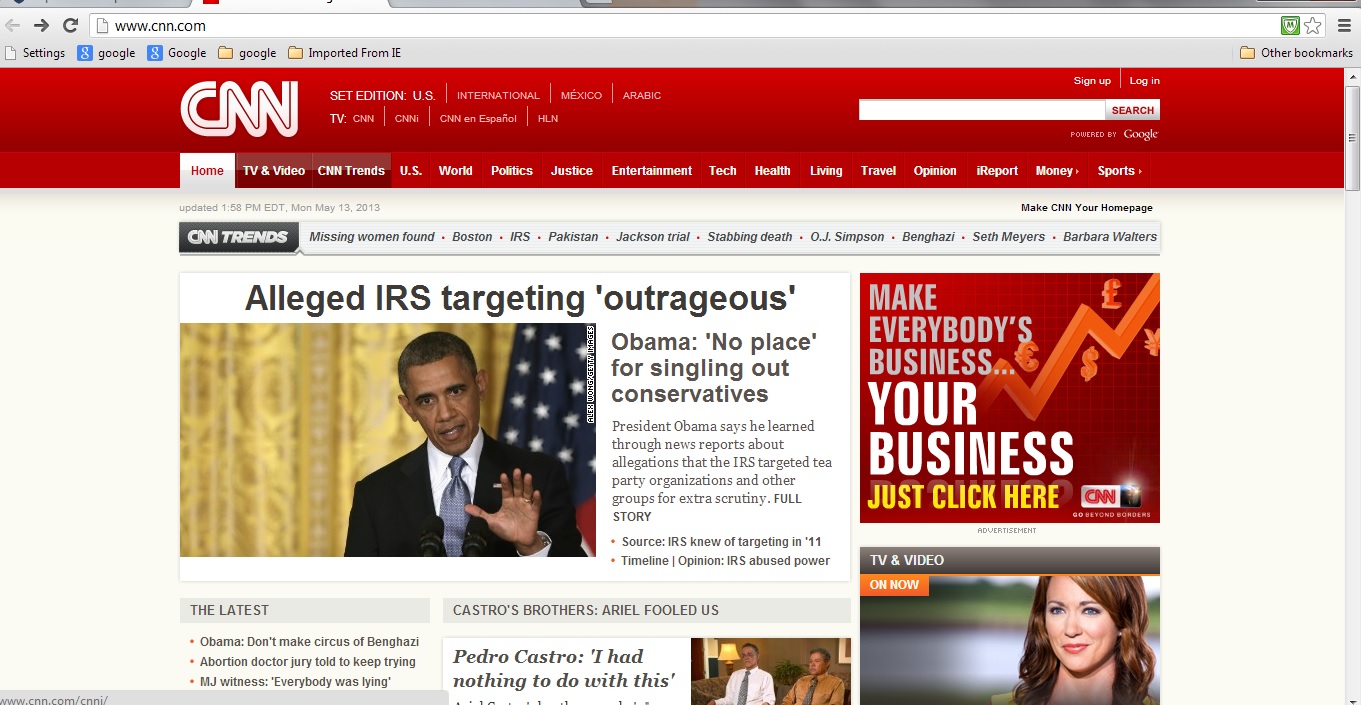 http://www.sj.se/
Prenez votre billet de train en ligne
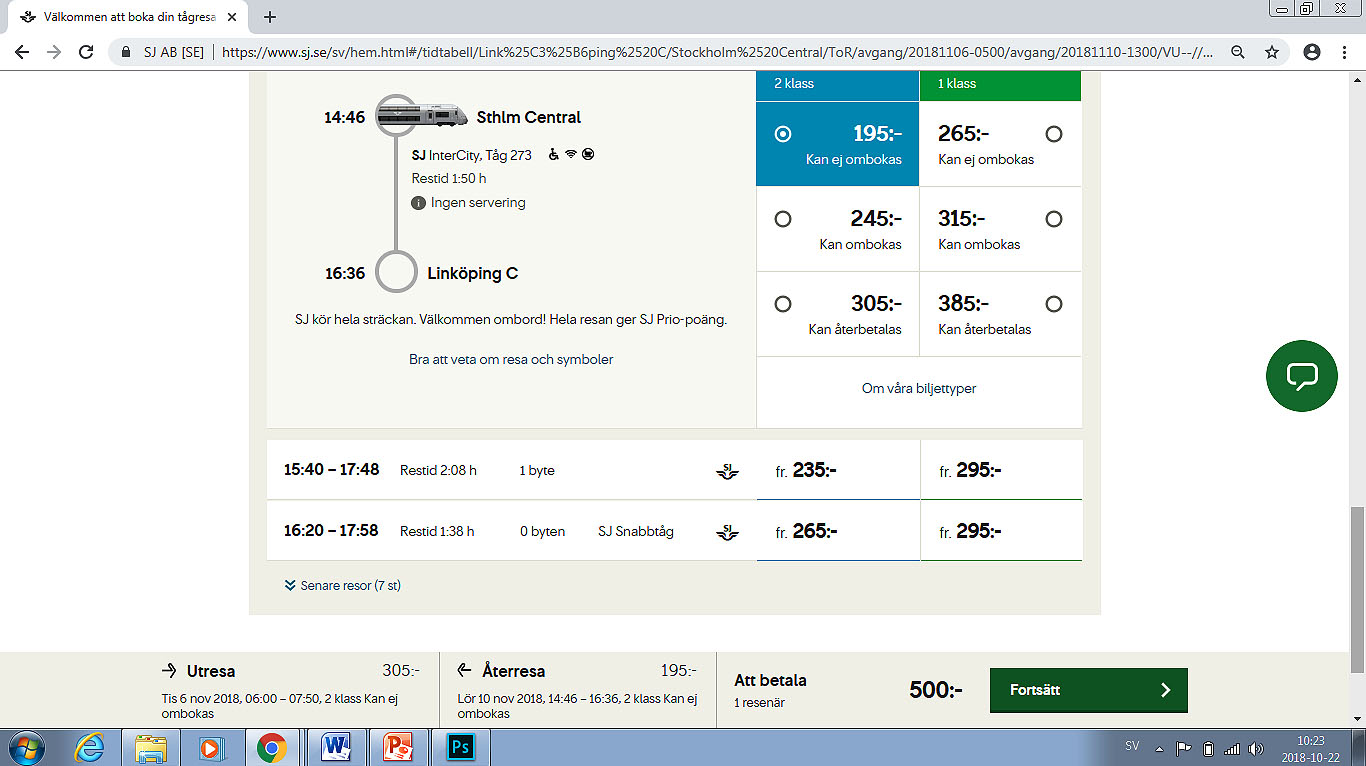 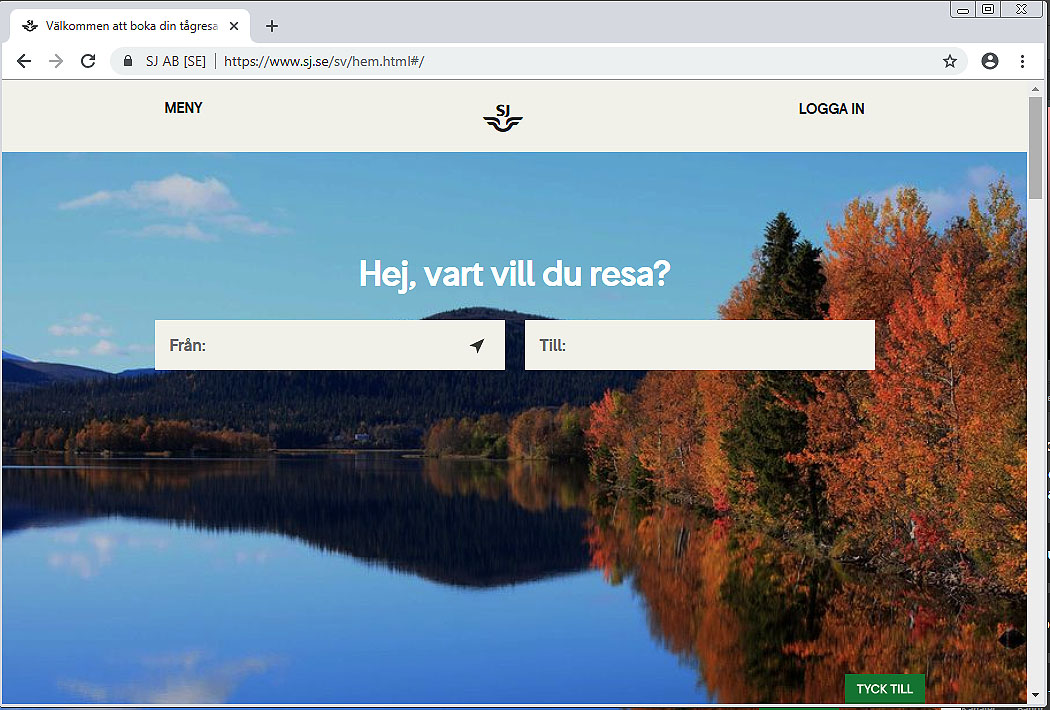 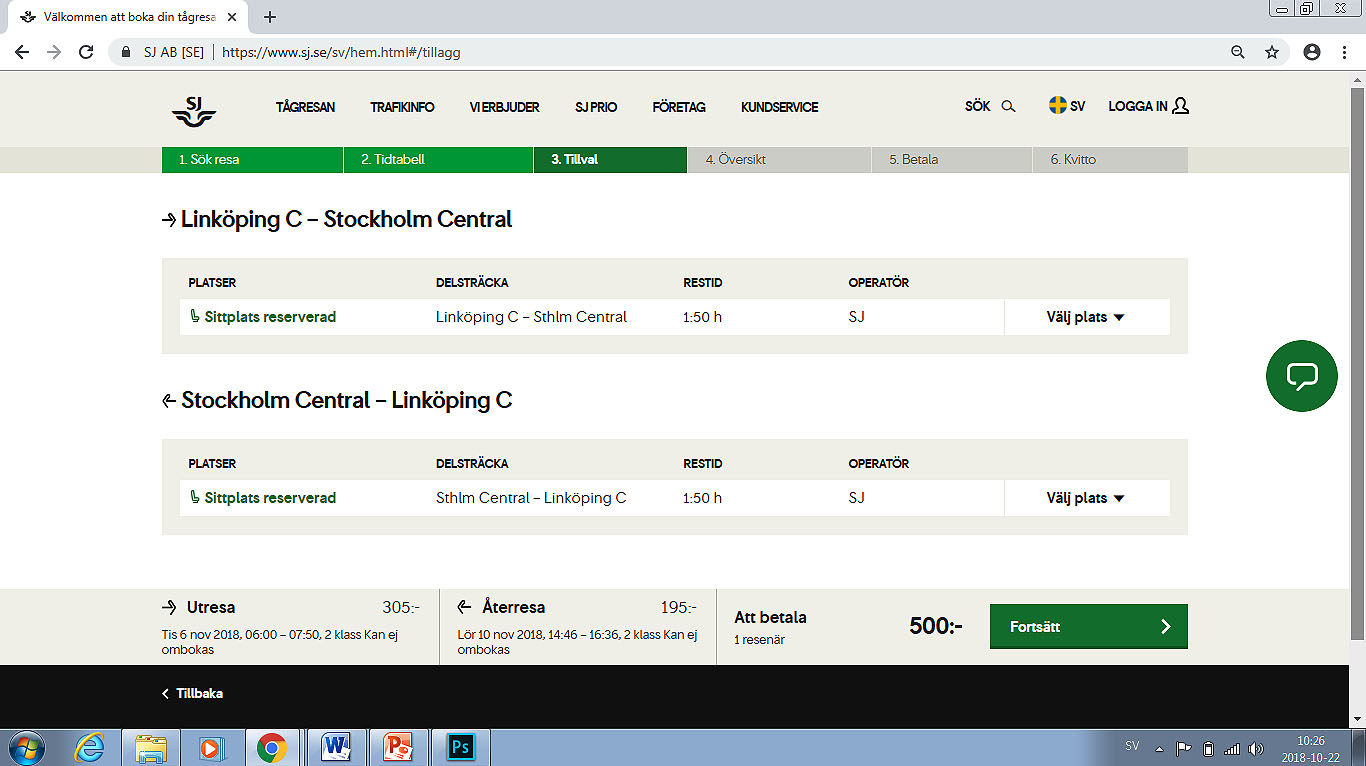 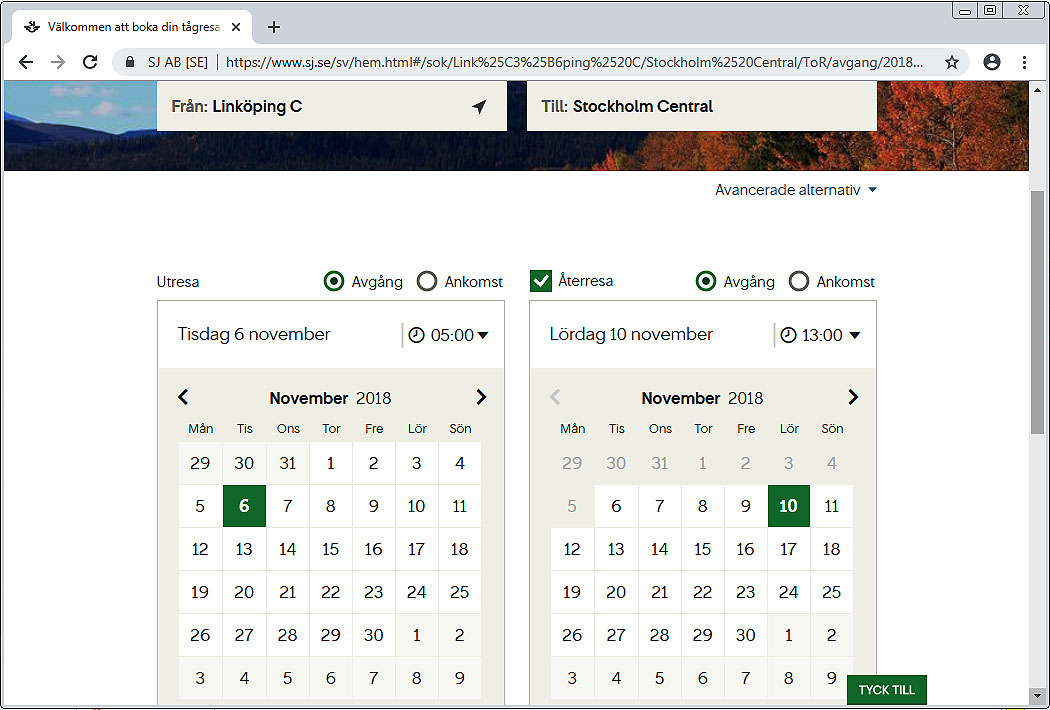 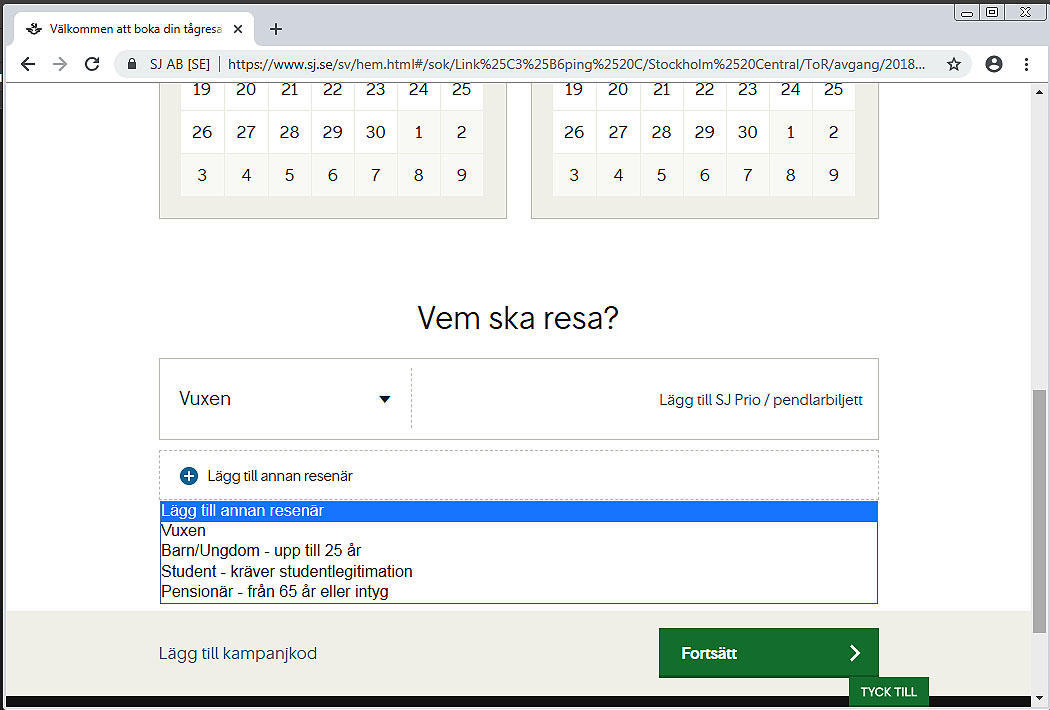 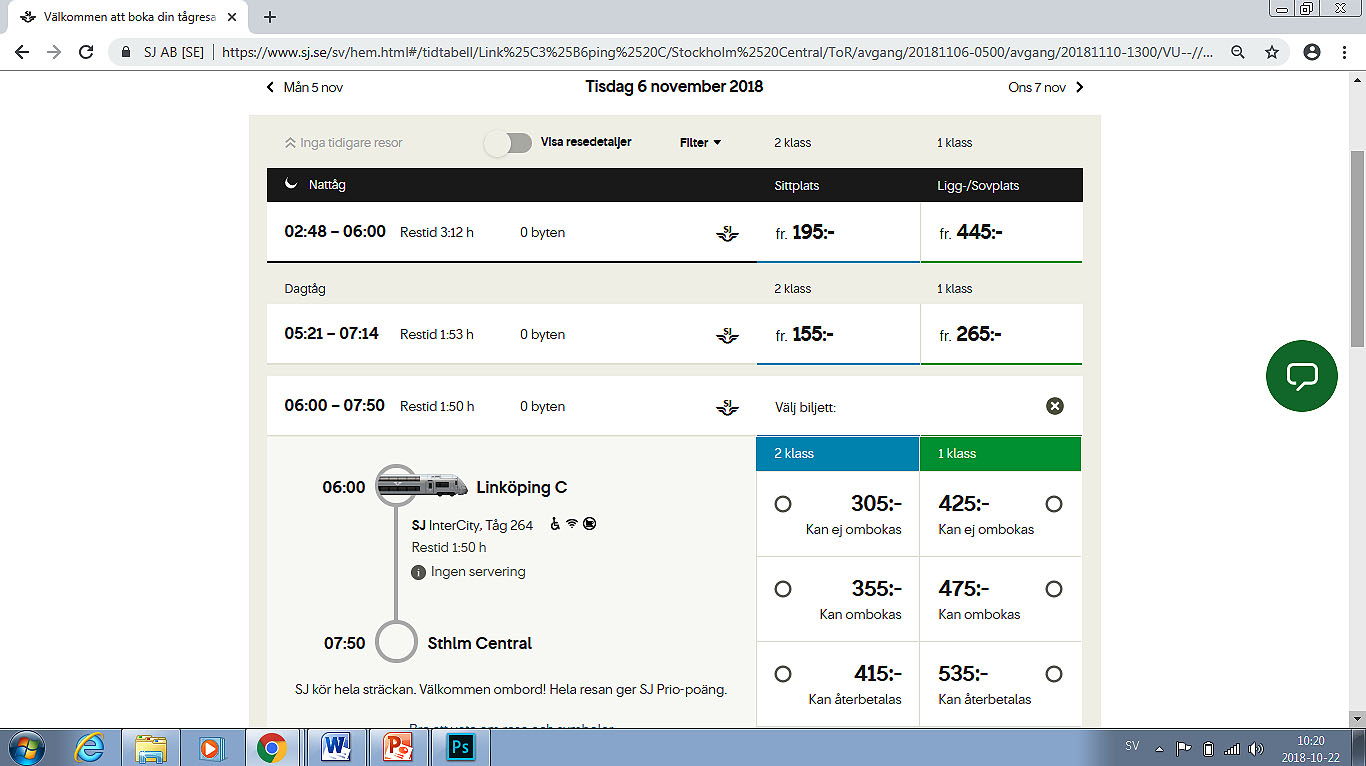 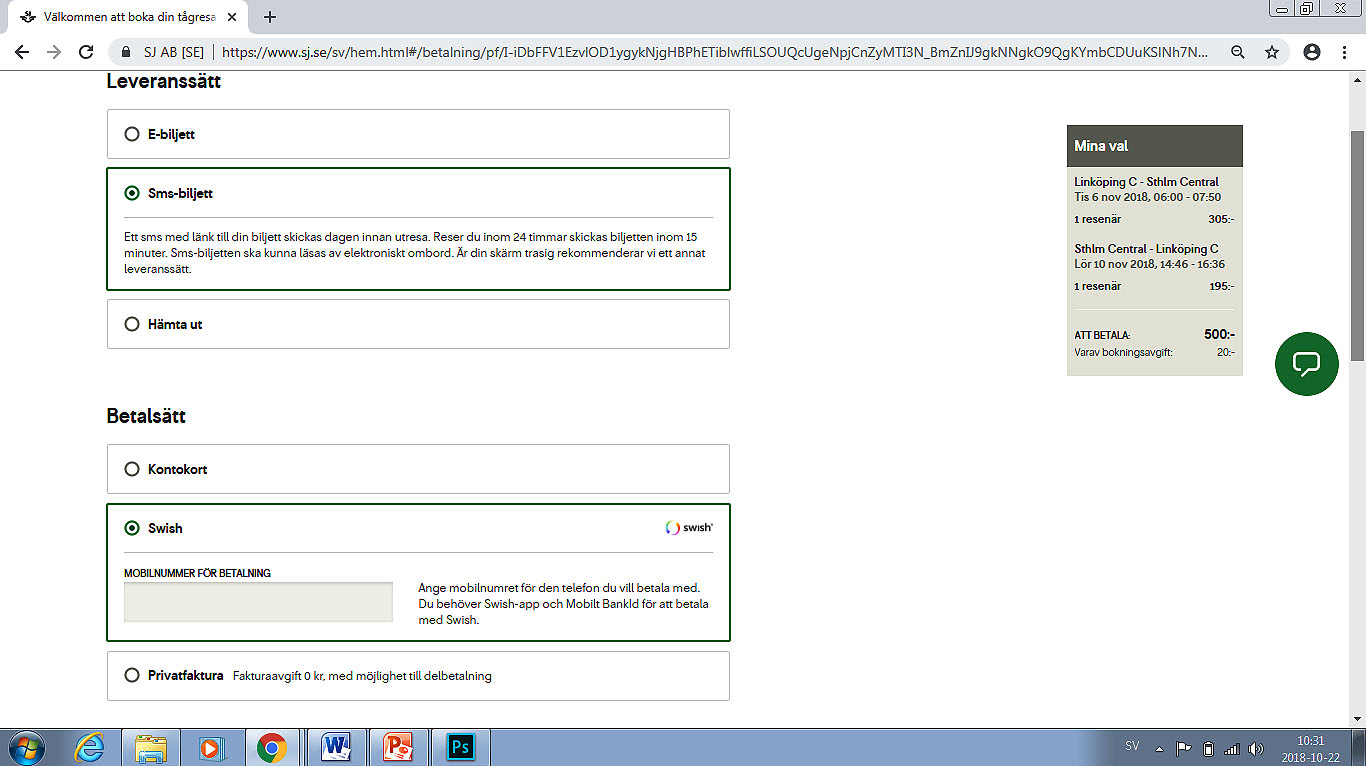 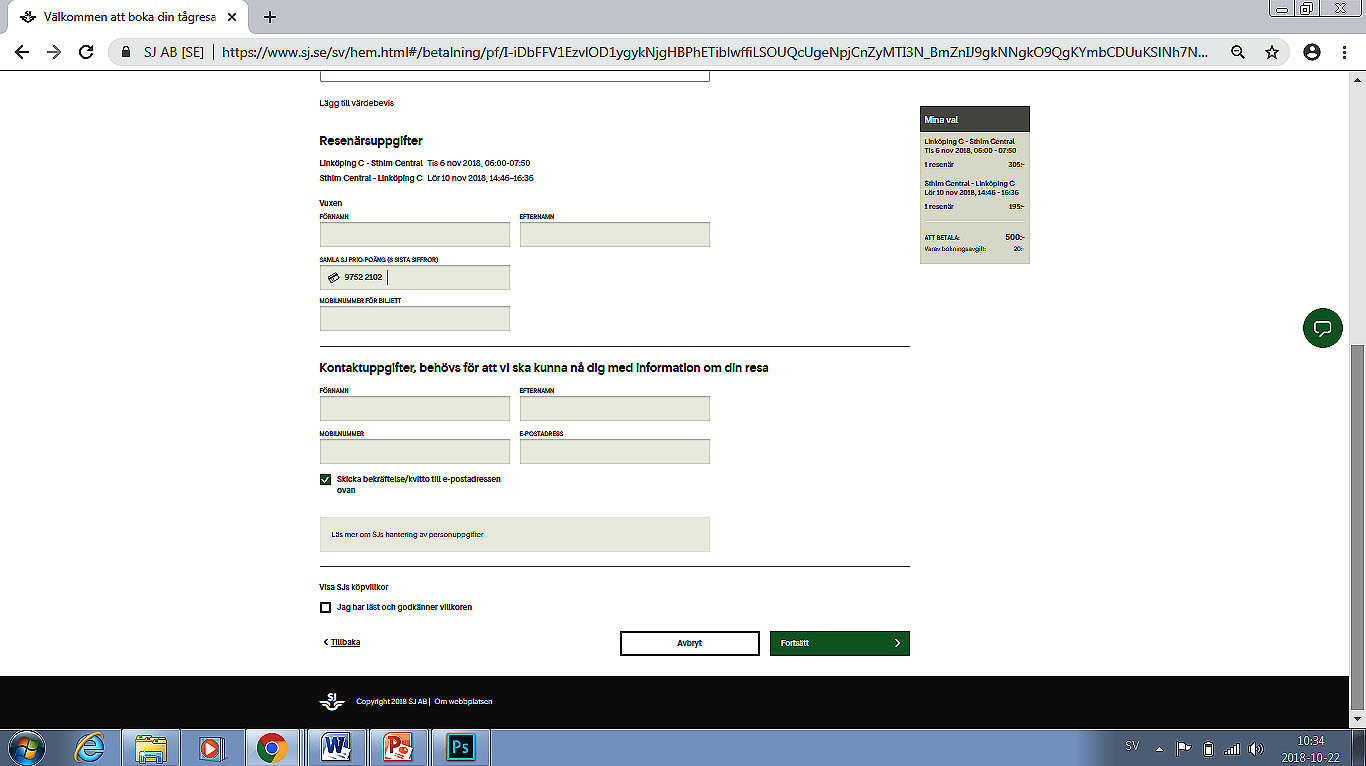 Ajoutez un nouveau passsager
Date de départ
http://www.swebus.se/
Achetez un billet de car
http://www.bus4you.se/
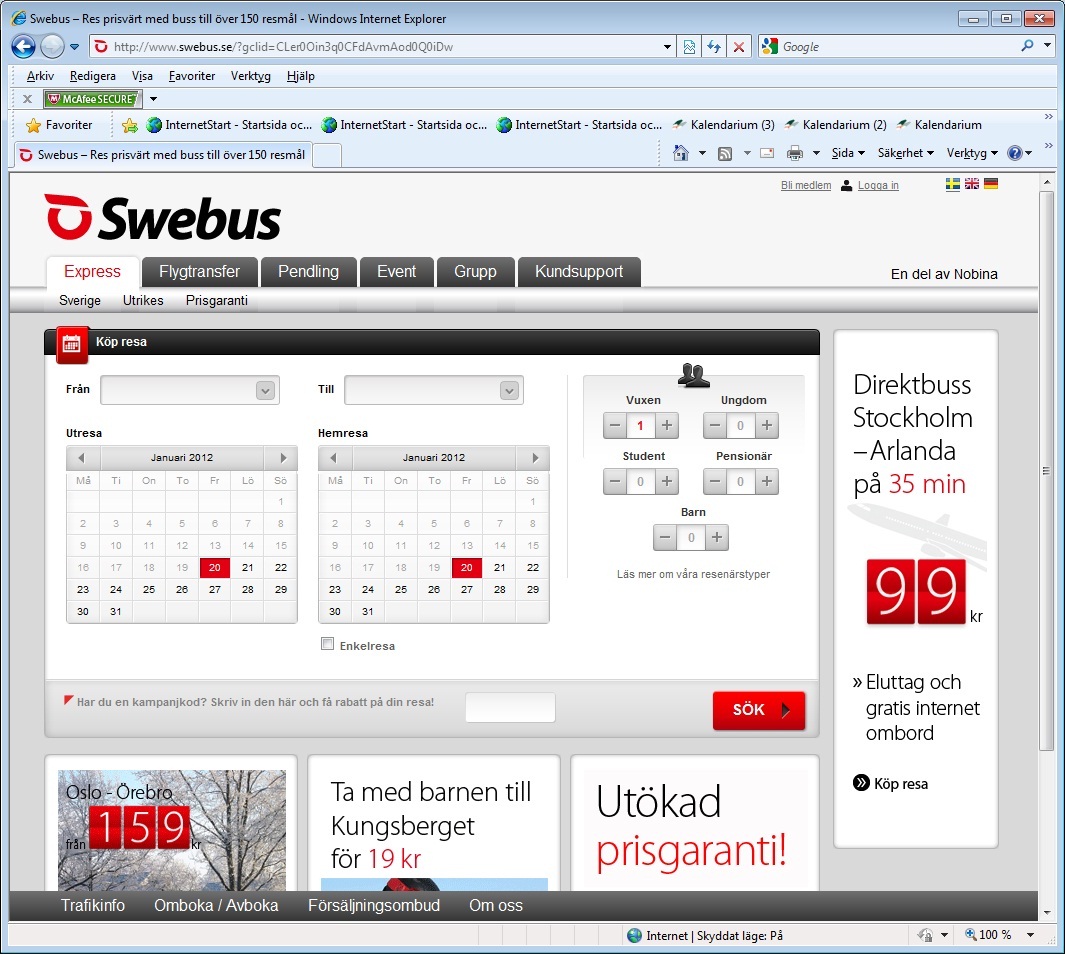 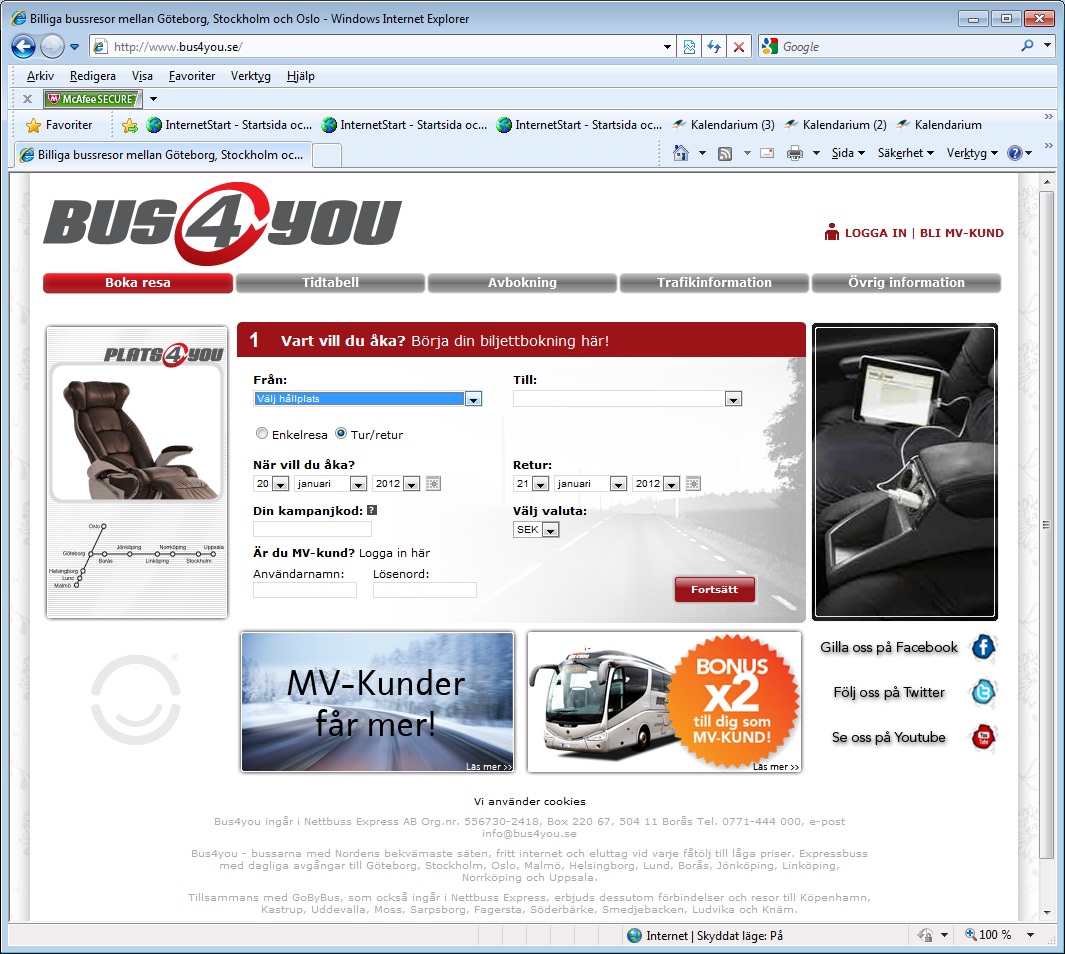 http://sl.se/
Organisez un voyage à Stockholm
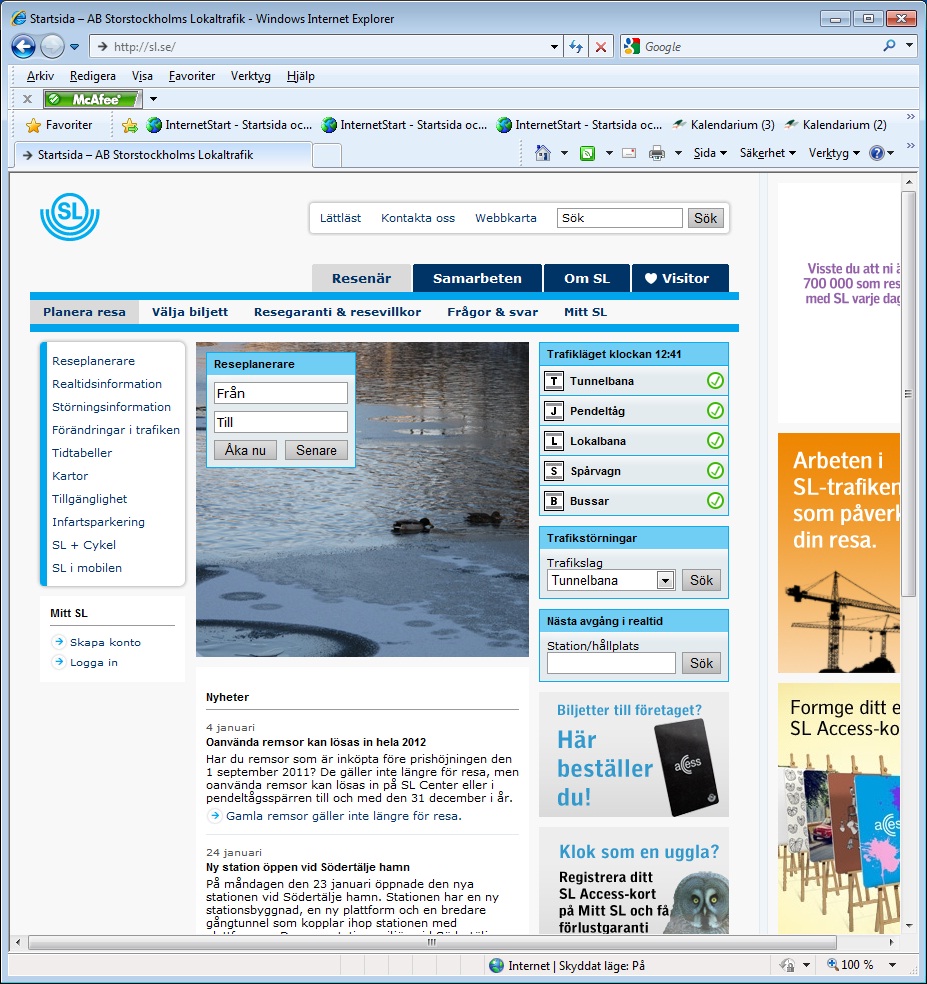 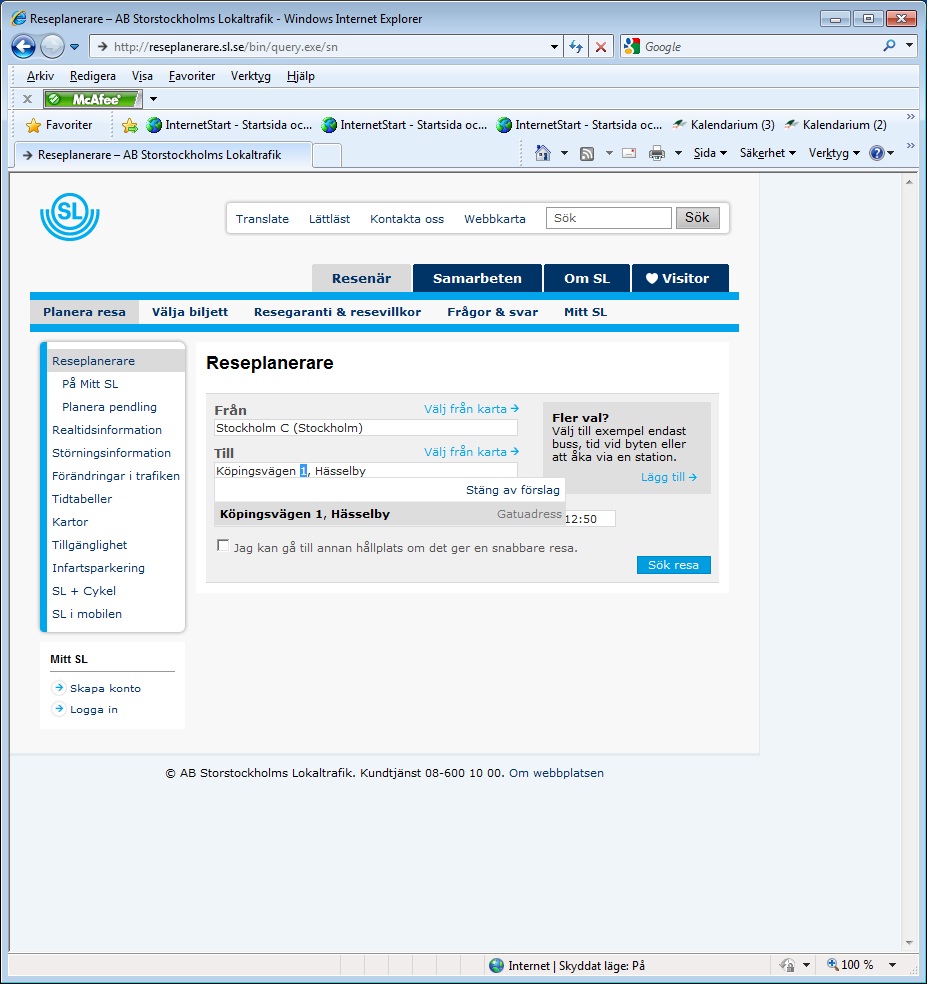 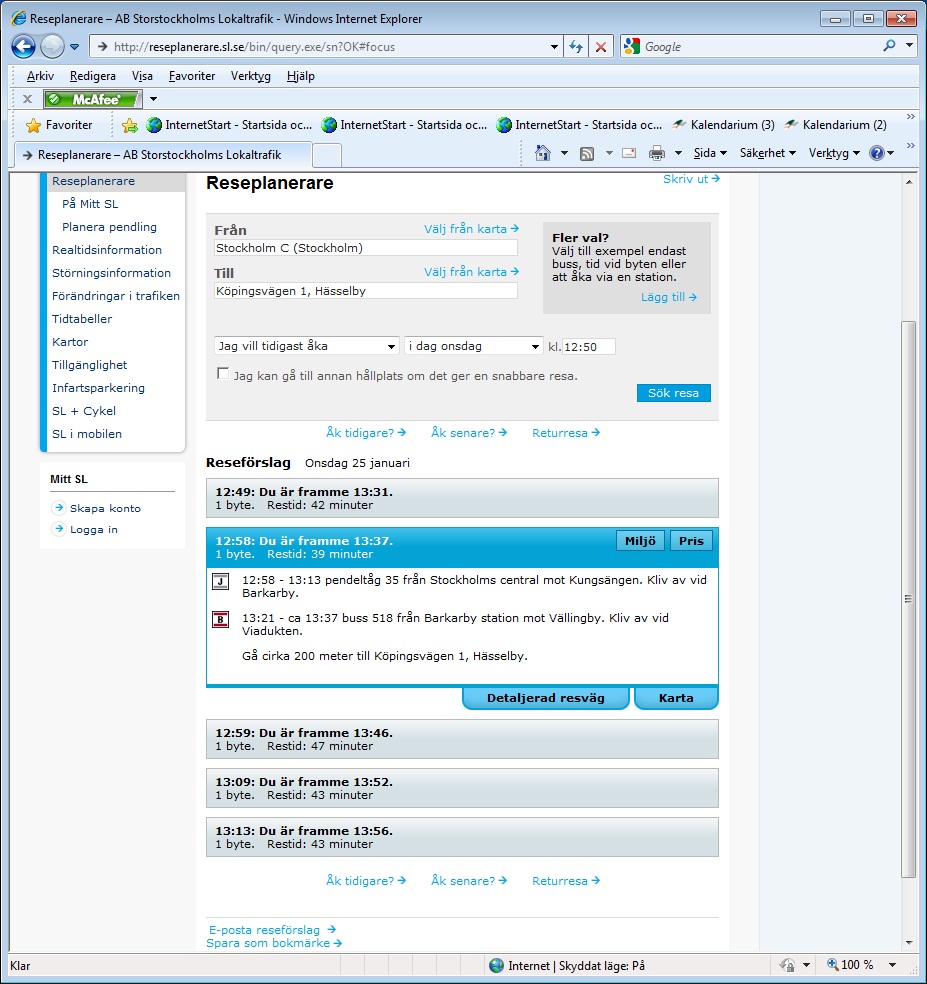 Apprendre le suédois
http://lexin2.nada.kth.se/lexin/
http://digitalasparet.se/
http://www.skolverket.se
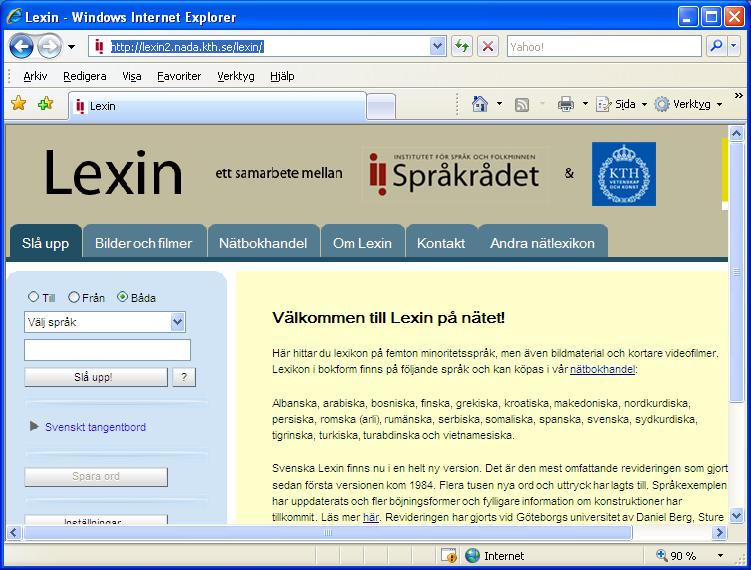 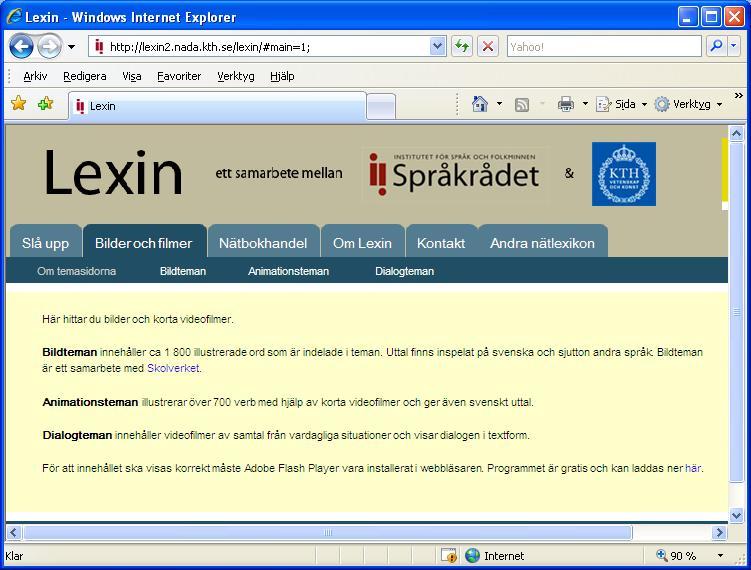 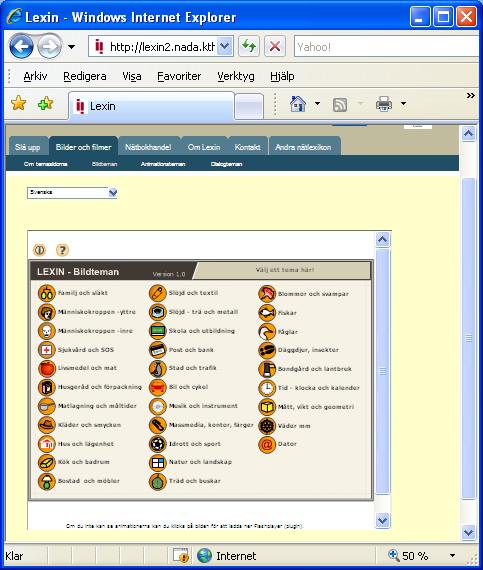 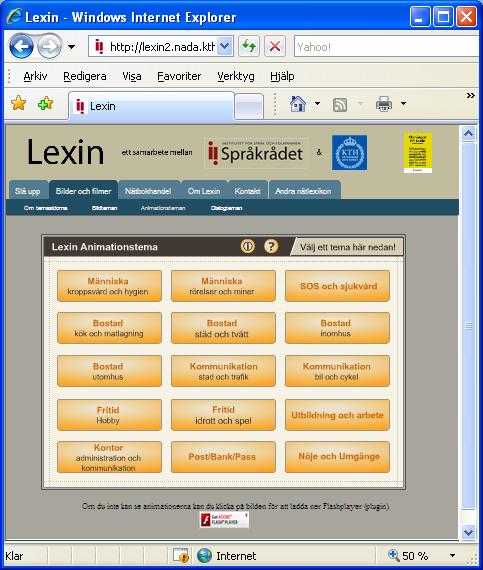 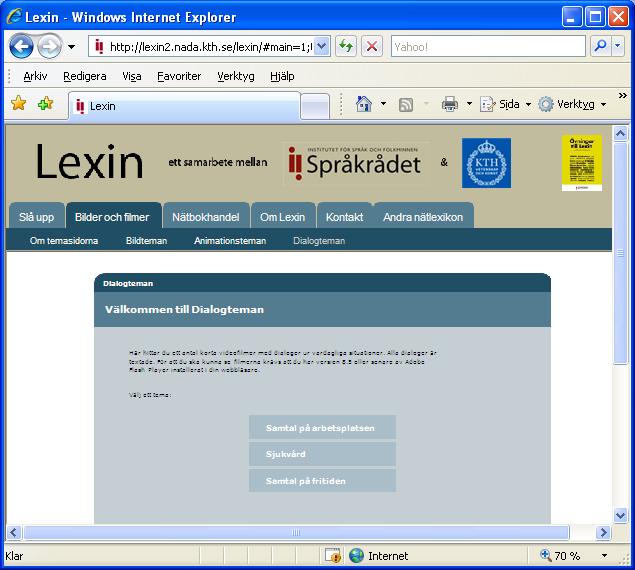 Apprendre le suédois, suite...
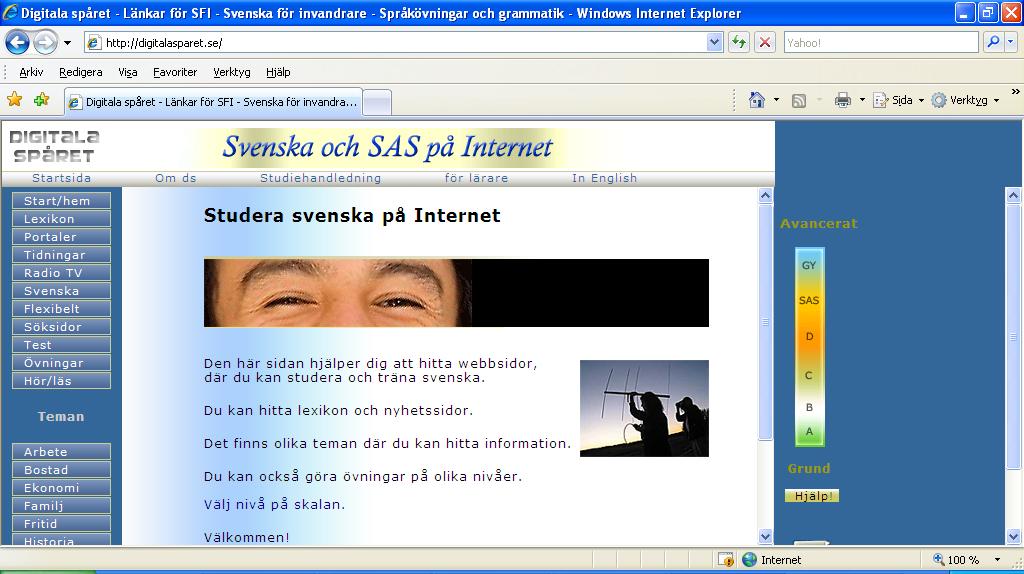 Choisissez le type d’exercices
Choisissez un niveau de langue
Välj Choisissez des thèmes
Apprendre le suédois, suite…
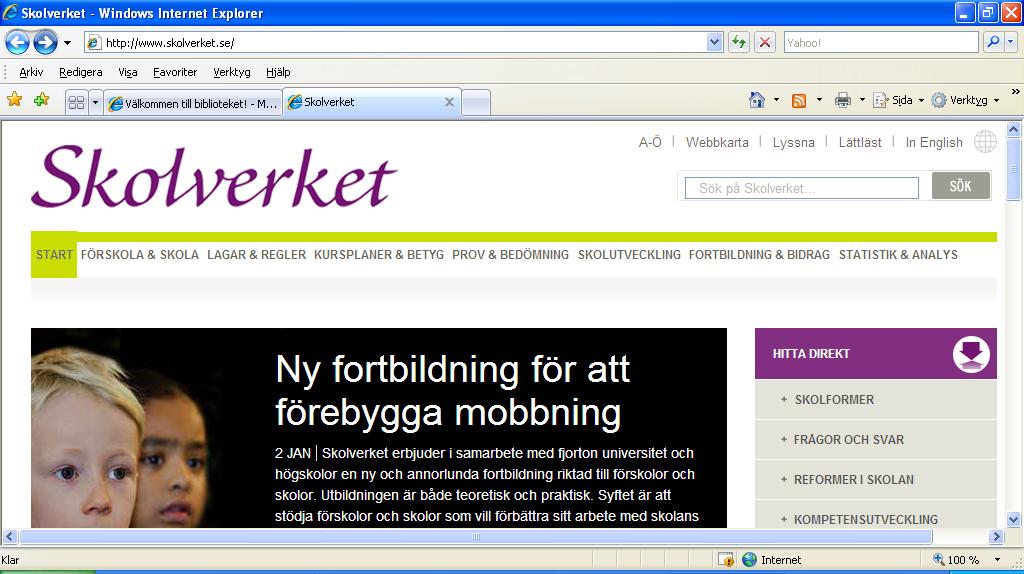 Apprendre le suédois, suite…
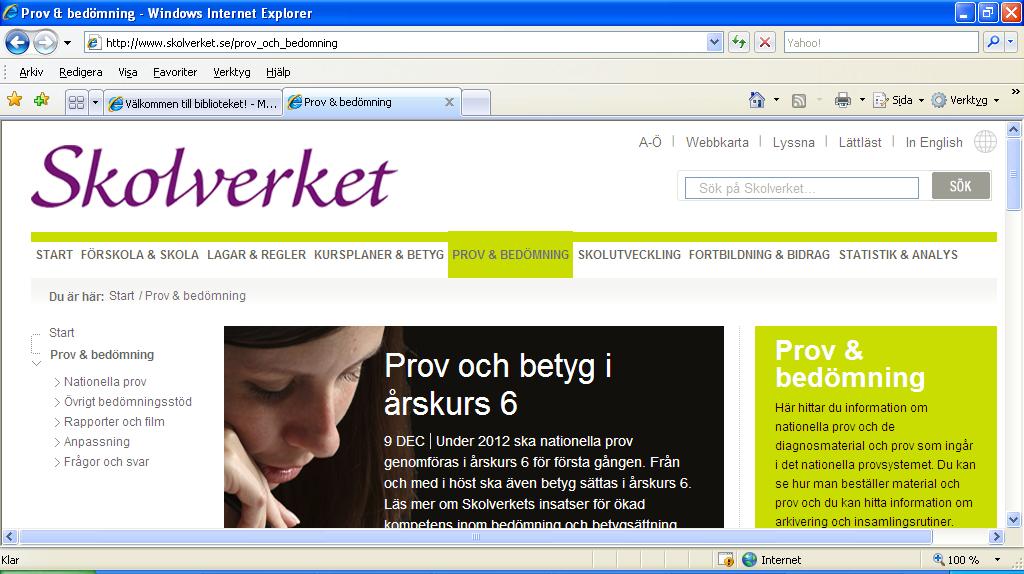 Apprendre le suédois, suite…
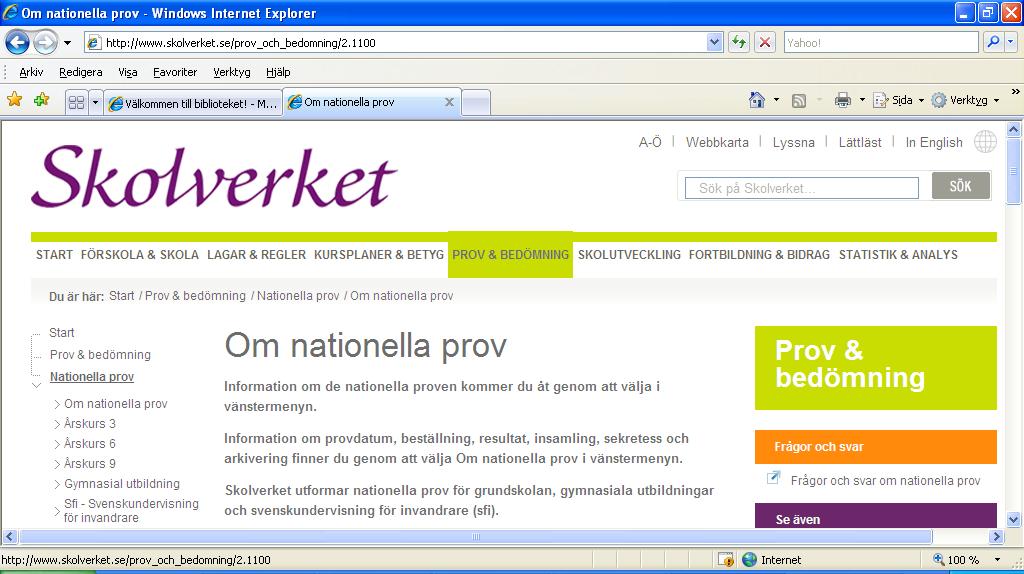 Apprendre le suédois, suite…
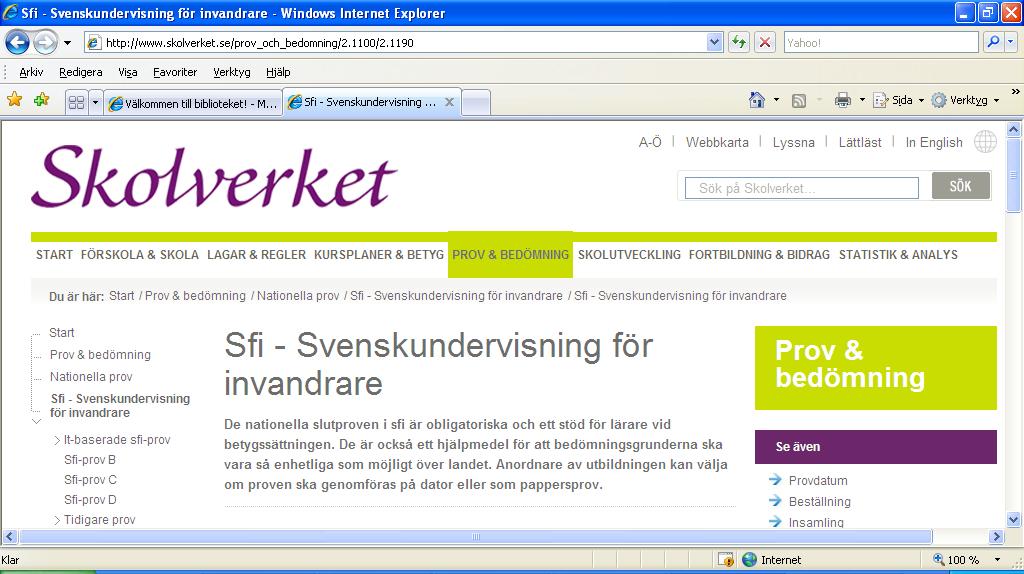 Apprendre le suédois, suite…
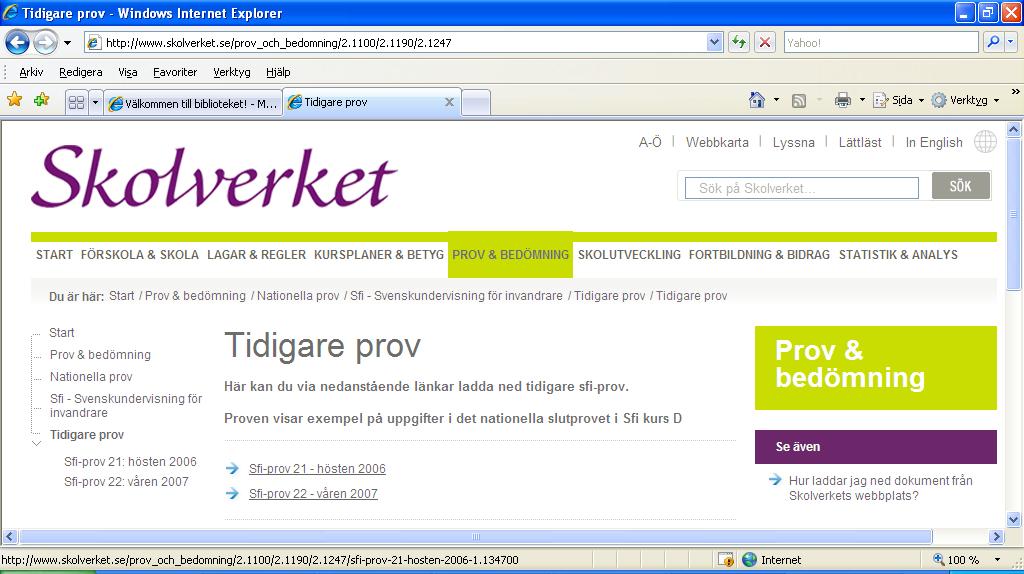 Prendre rendez-vous en centre de soins, à l’hôpital, suite
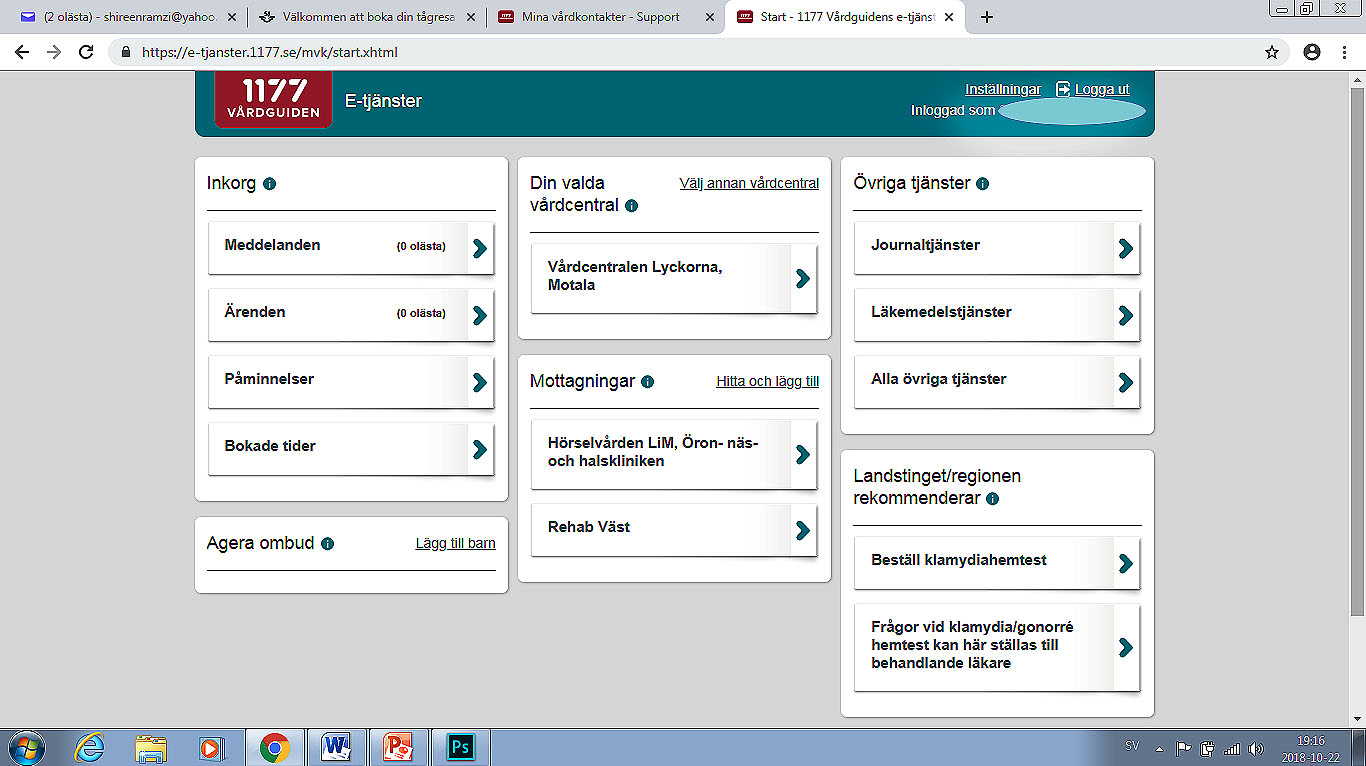 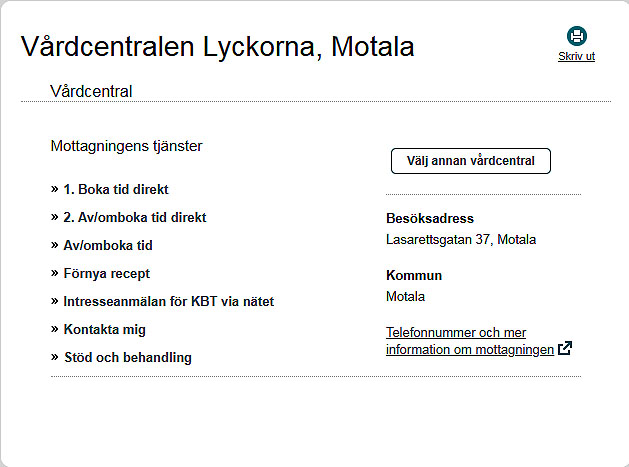 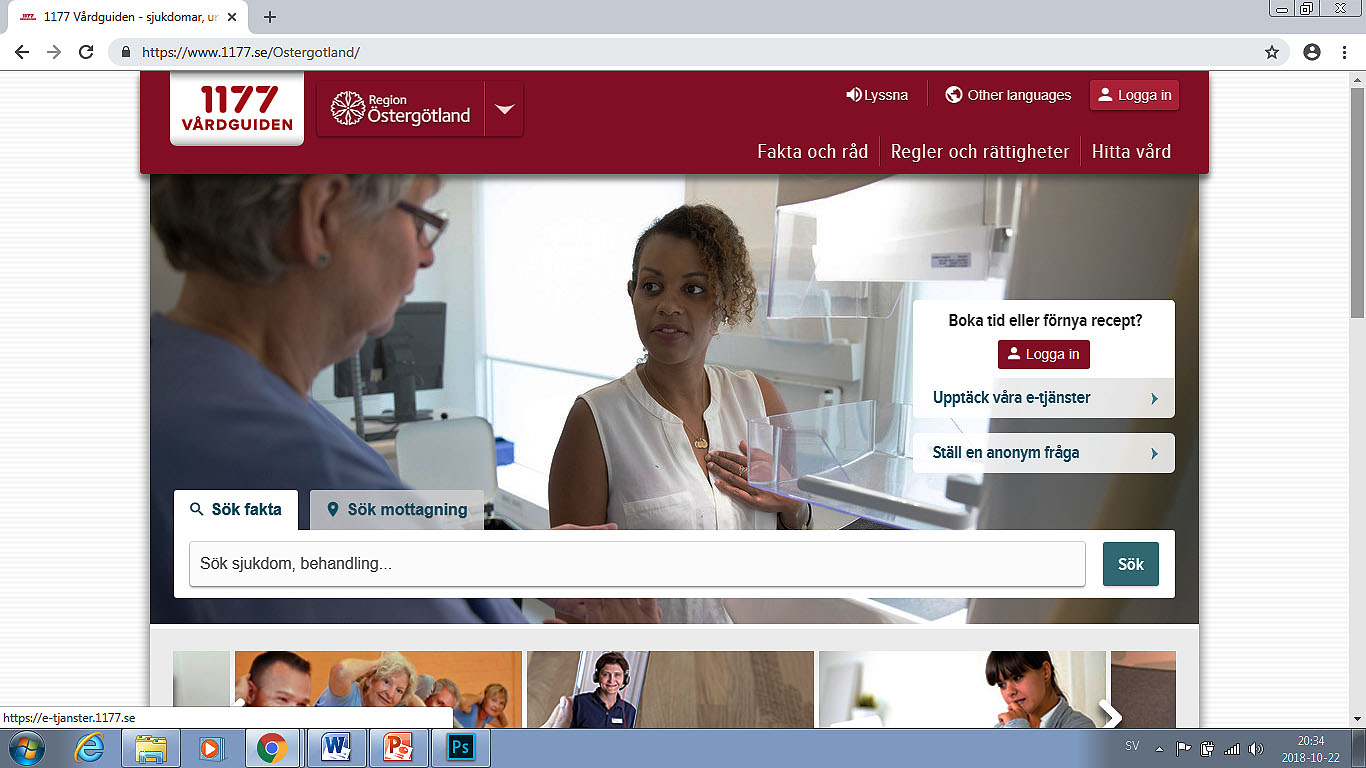 Connectez-vous avec un certificat électronique ou un code unique
Posez des questions sur les médicaments et achetez des médicaments en ligne
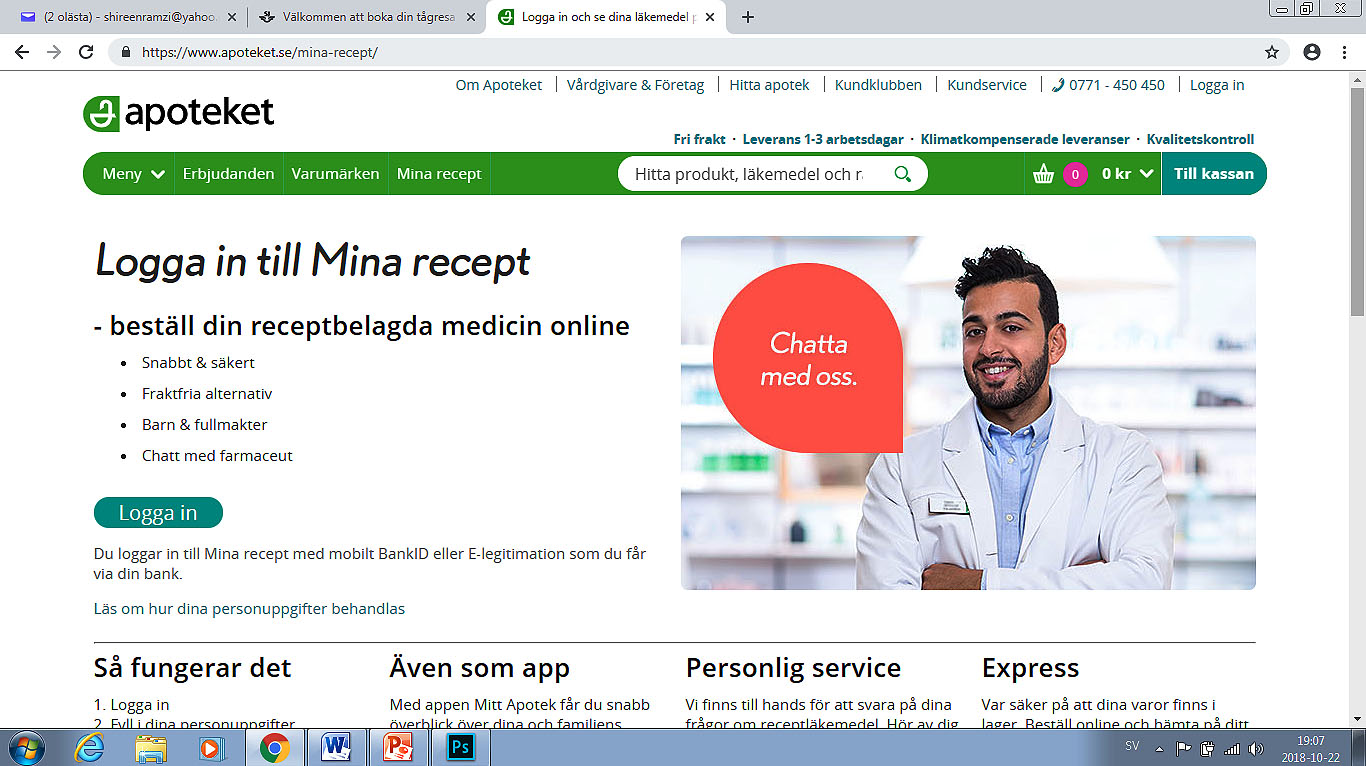 http://www.forsakringskassan.se/
L’Agence suédoise de la sécurité sociale
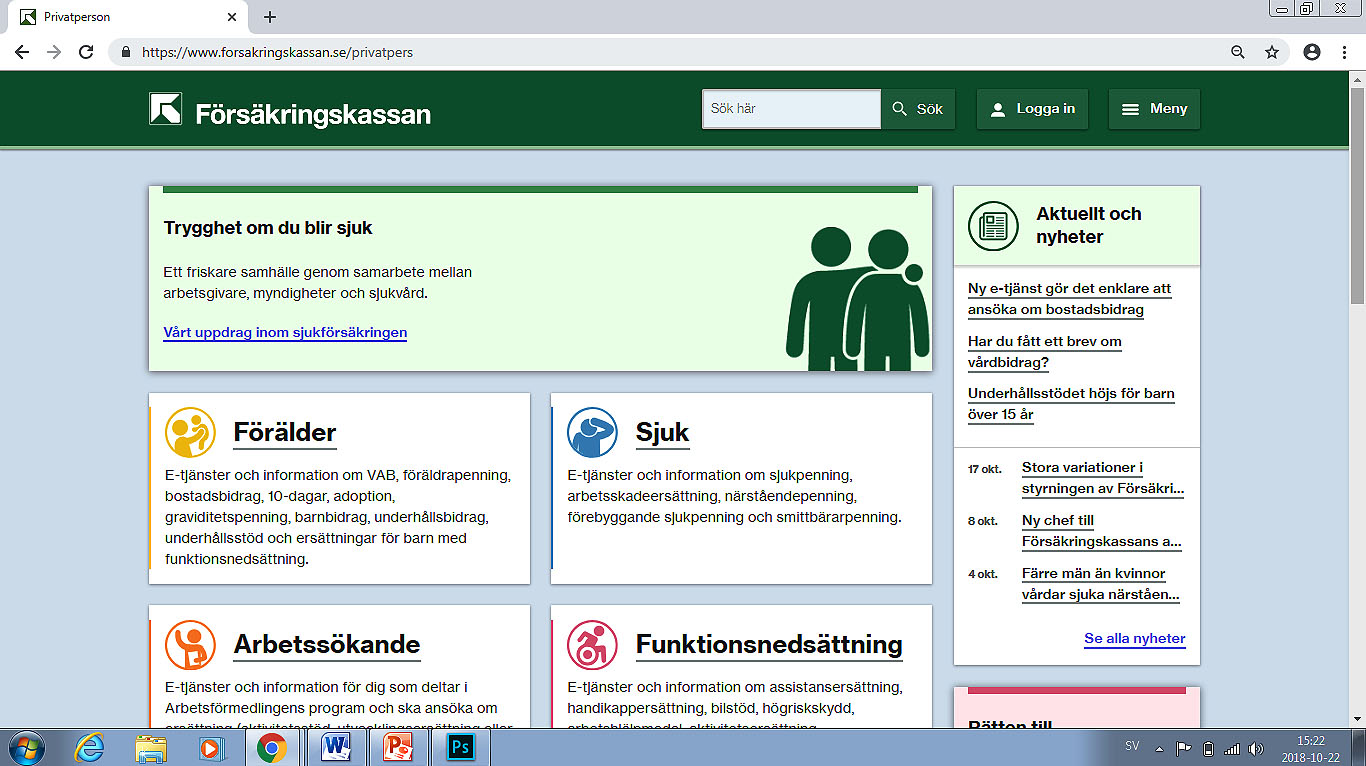 Connectez-vous à vos pages avec un certificat électronique
L’Agence de la sécurité sociale, suite
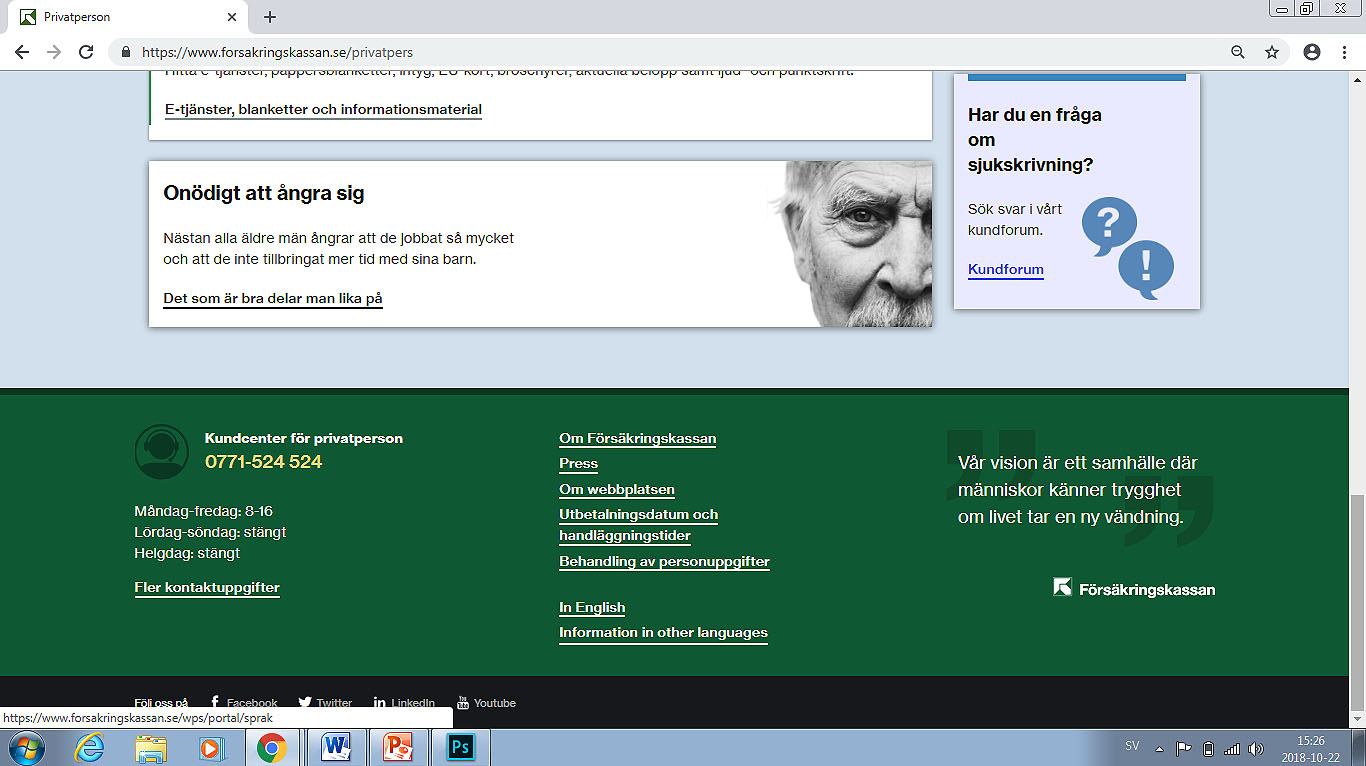 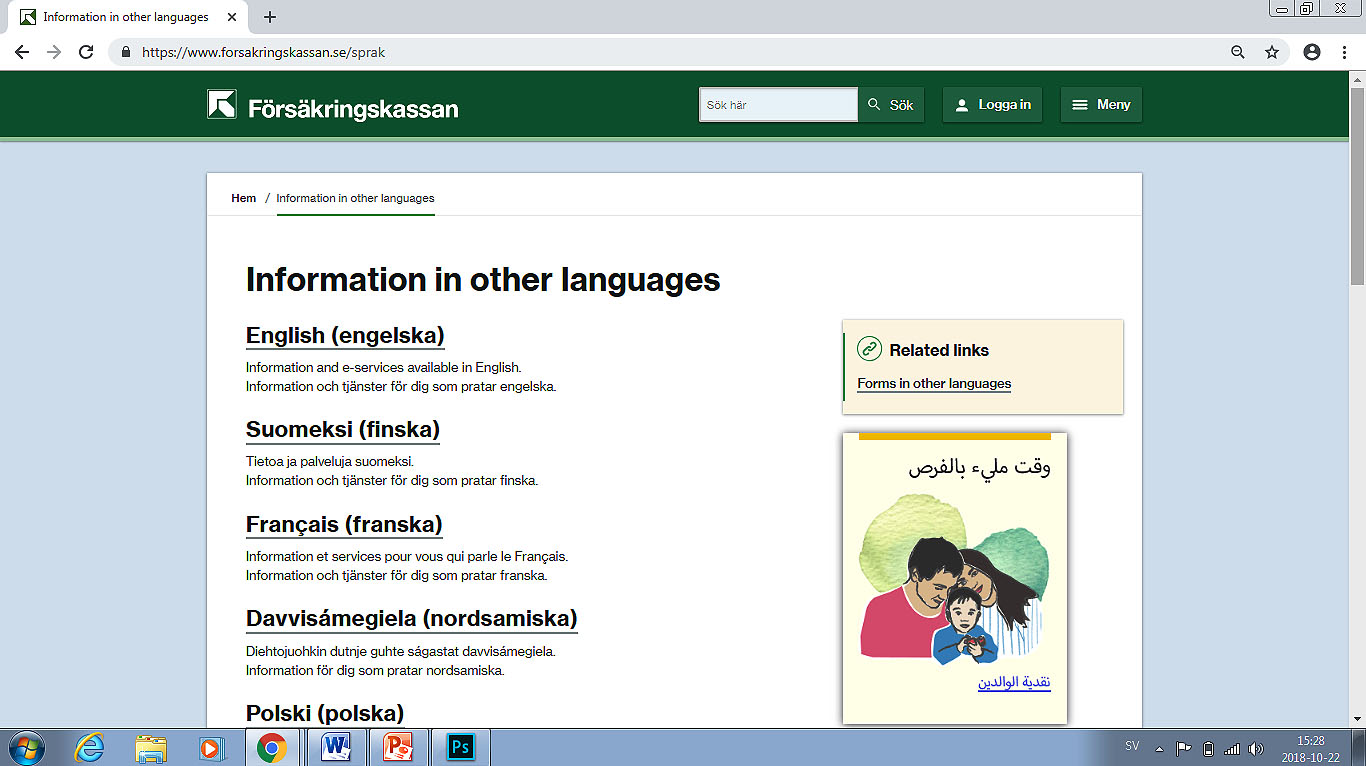 http://www.arbetsformedlingen.se/
L’Agence pour l’emploi
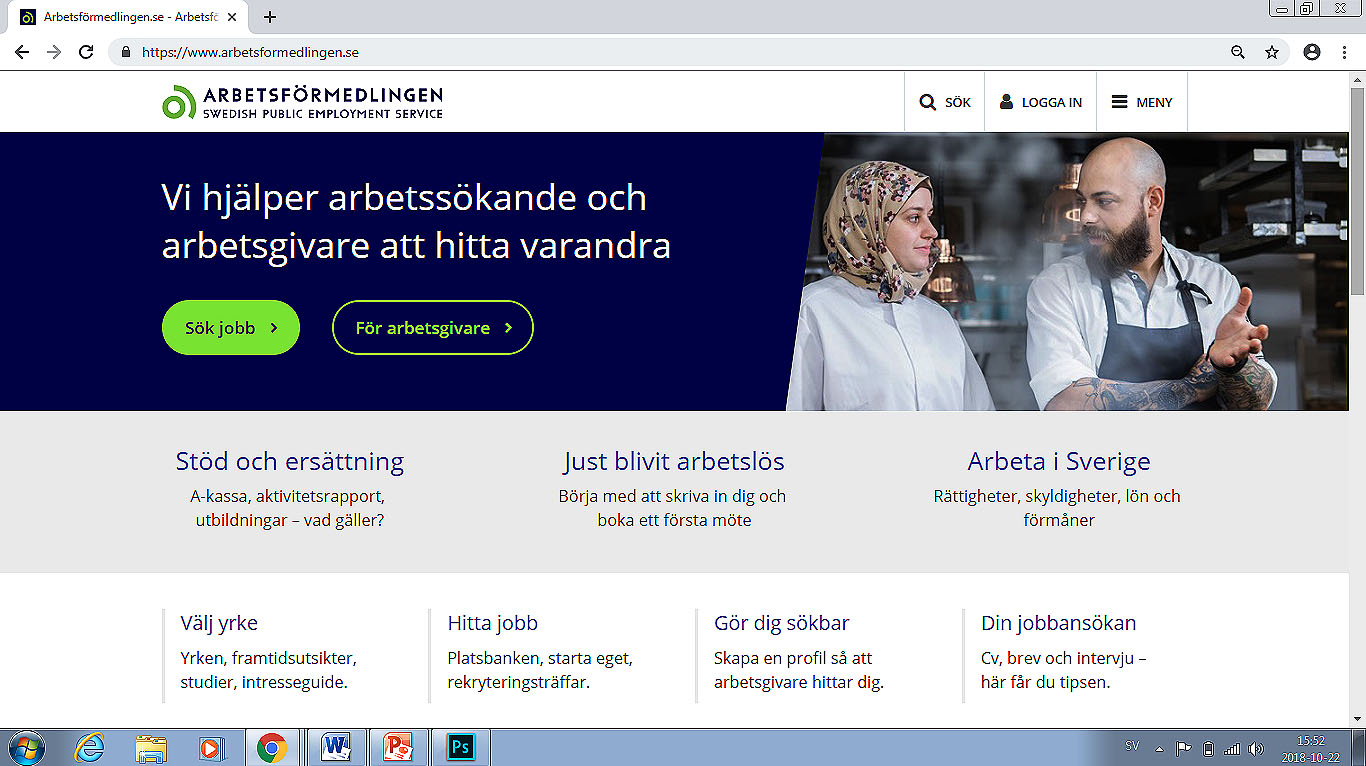 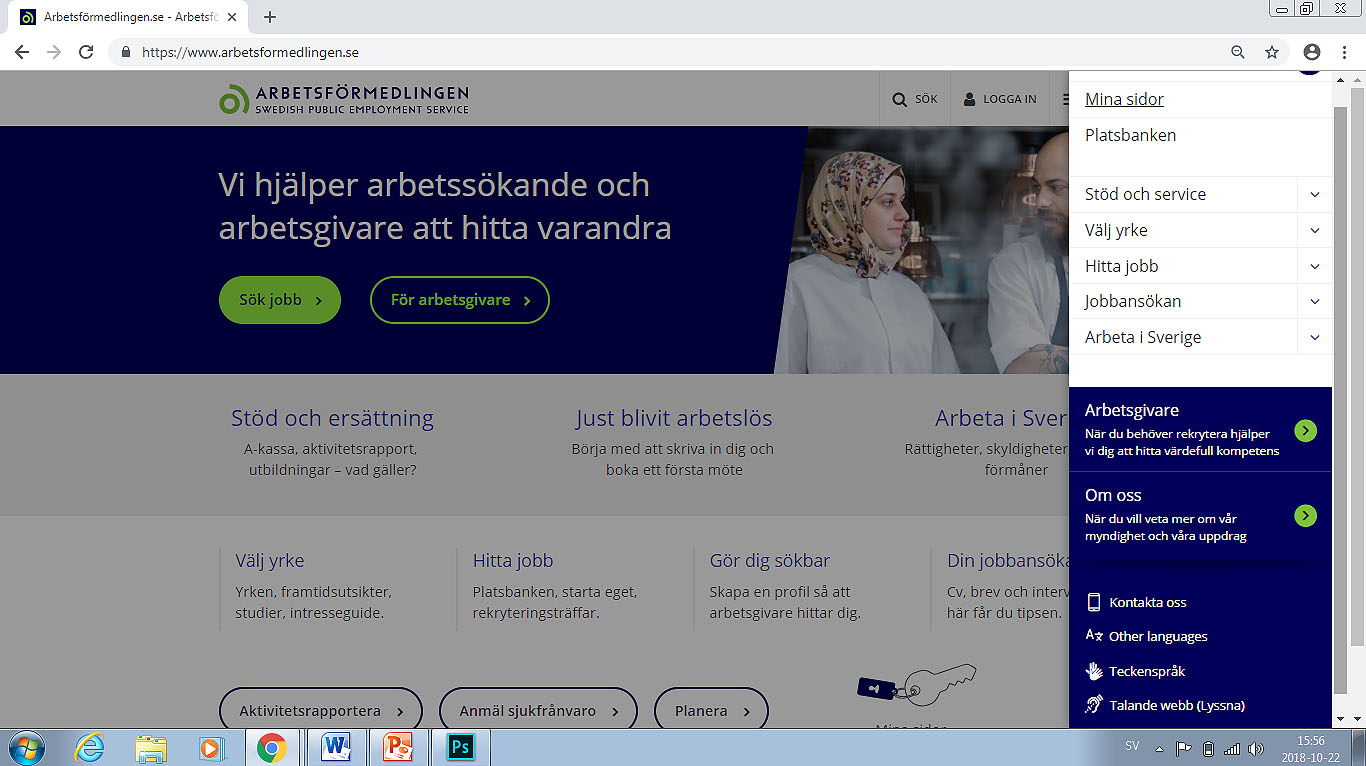 L’Agence pour l’emploi, suite
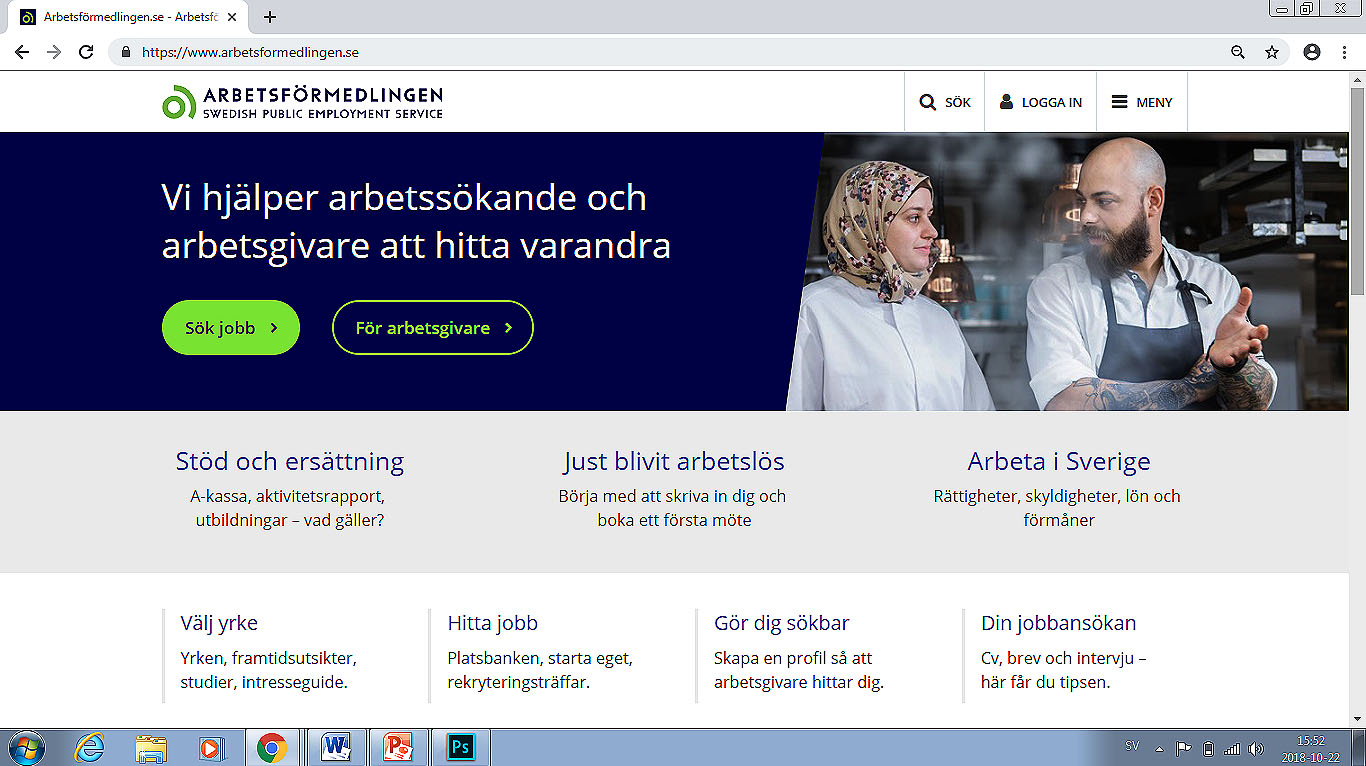 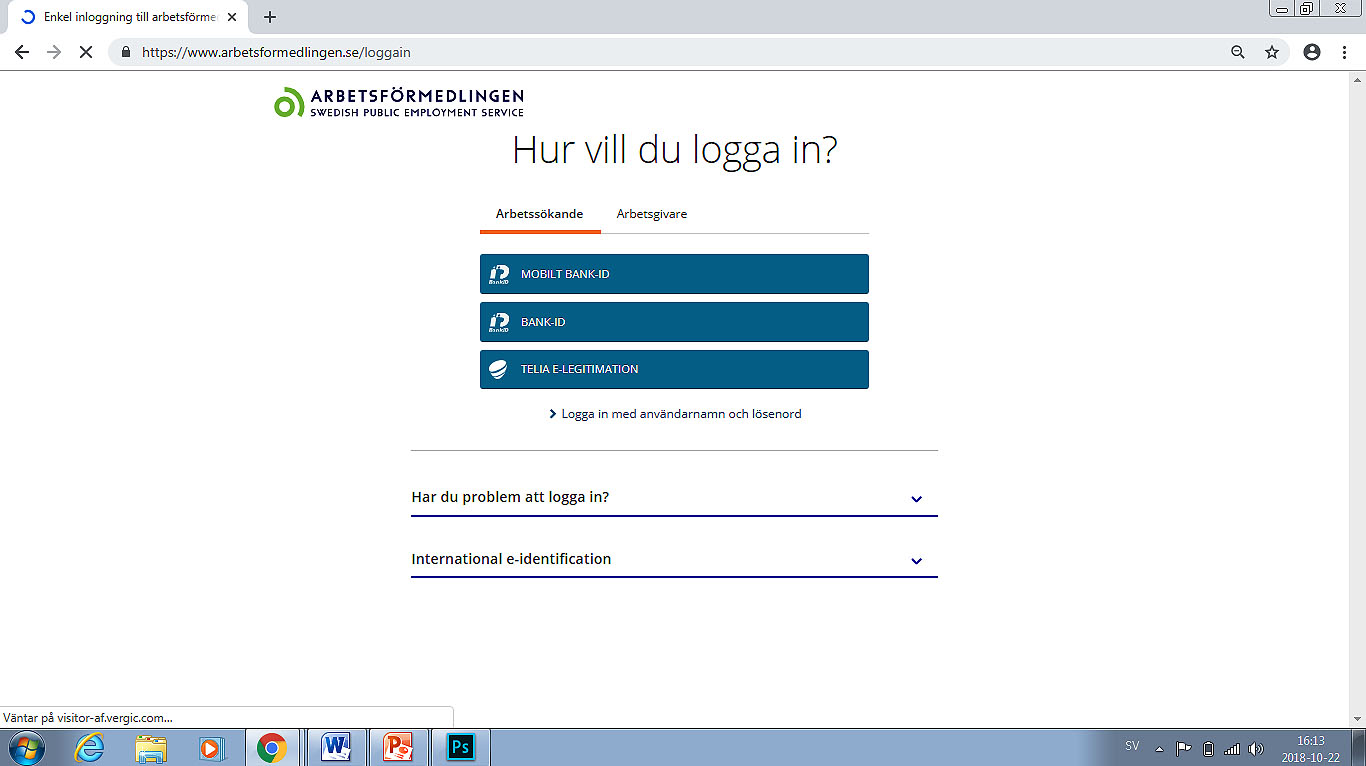 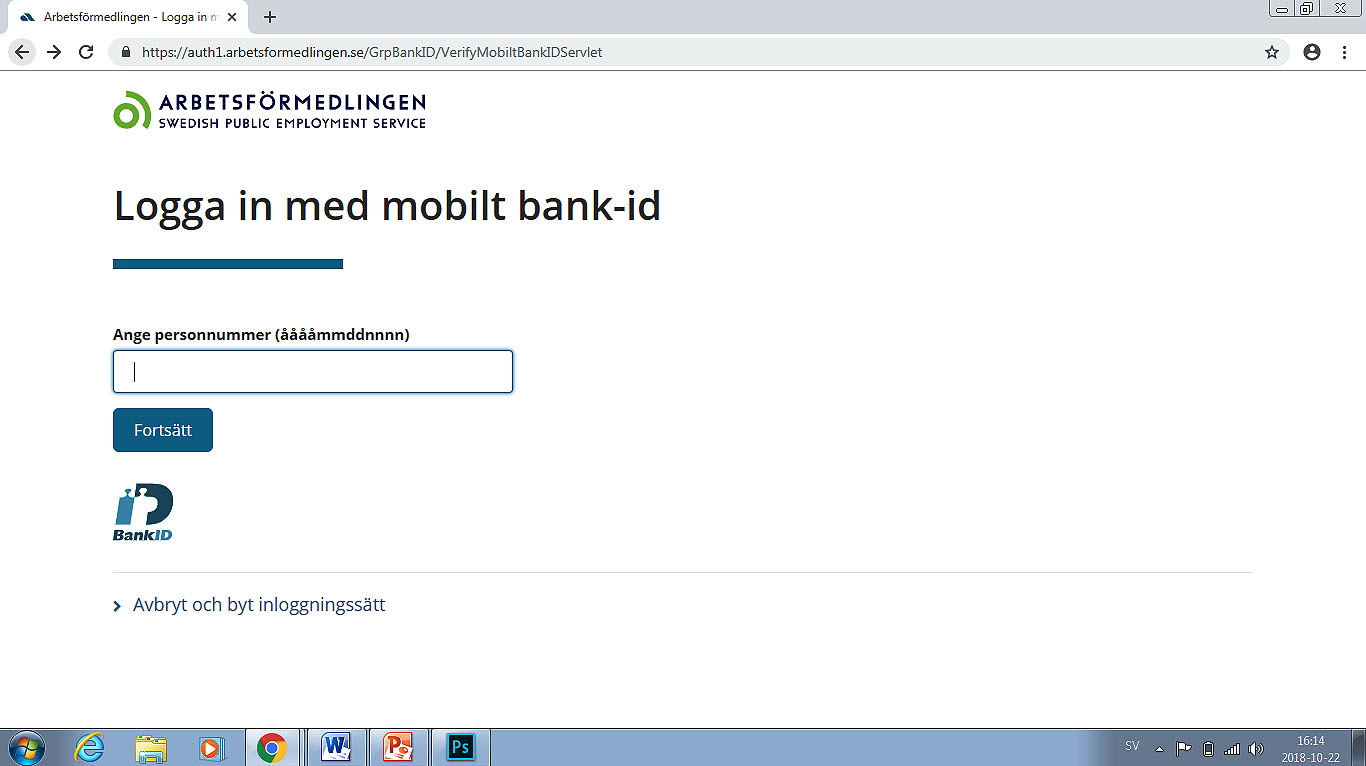 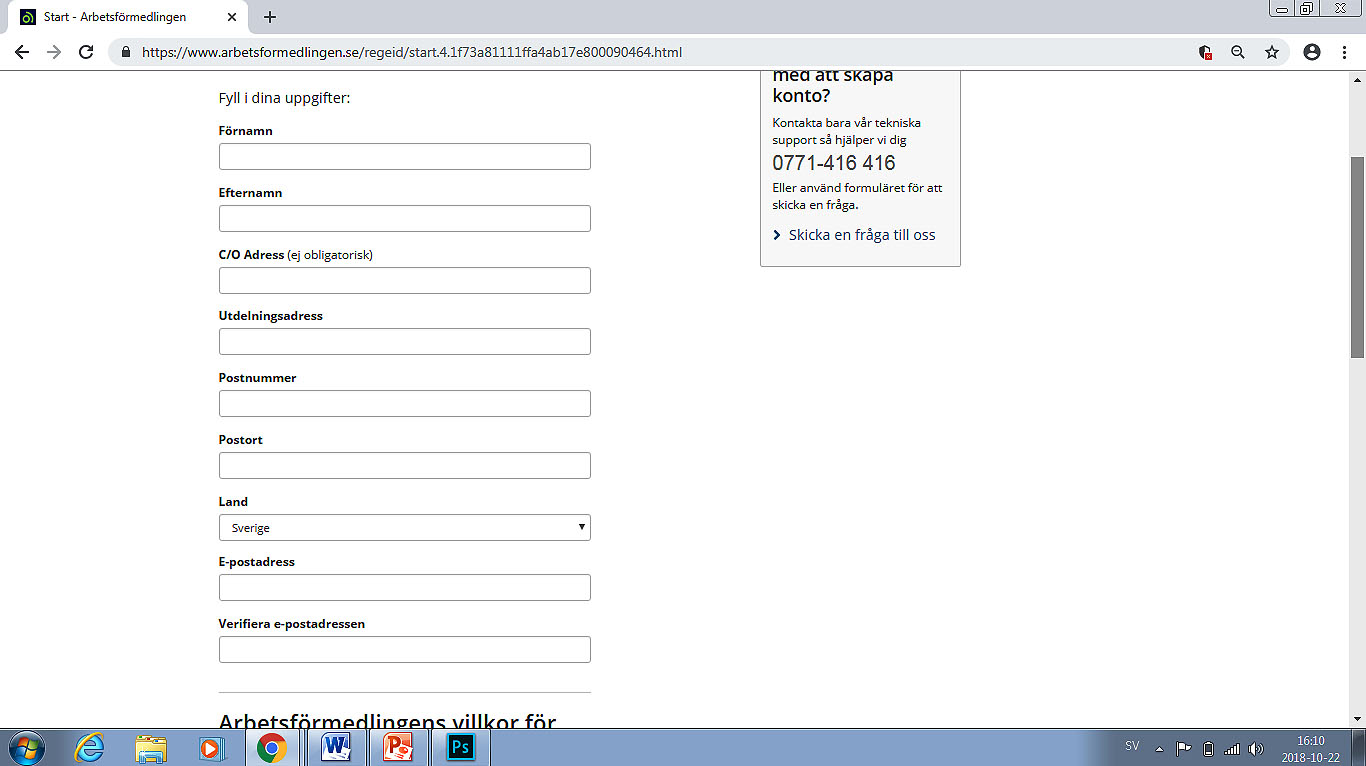 Logga in för  att skapa konto, söka jobb eller aktivitet rapportera.
Inscrivez votre numéro national d’identité suédois
Créez un compte si c’est votre première connexion
L’Agence pour l’emploi
 – Rapport d’activité
Connectez-vous avec votre identification BankID et appuyez sur rapport d’activité.
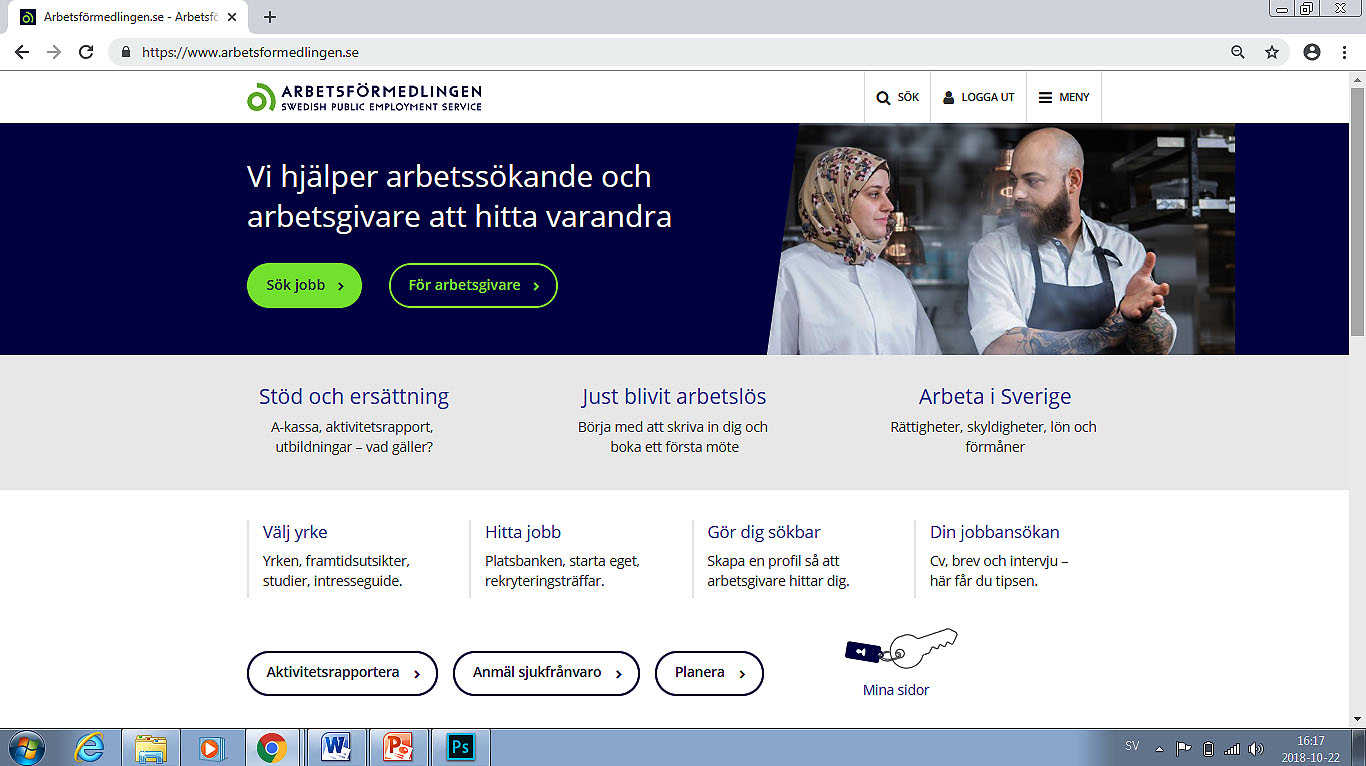 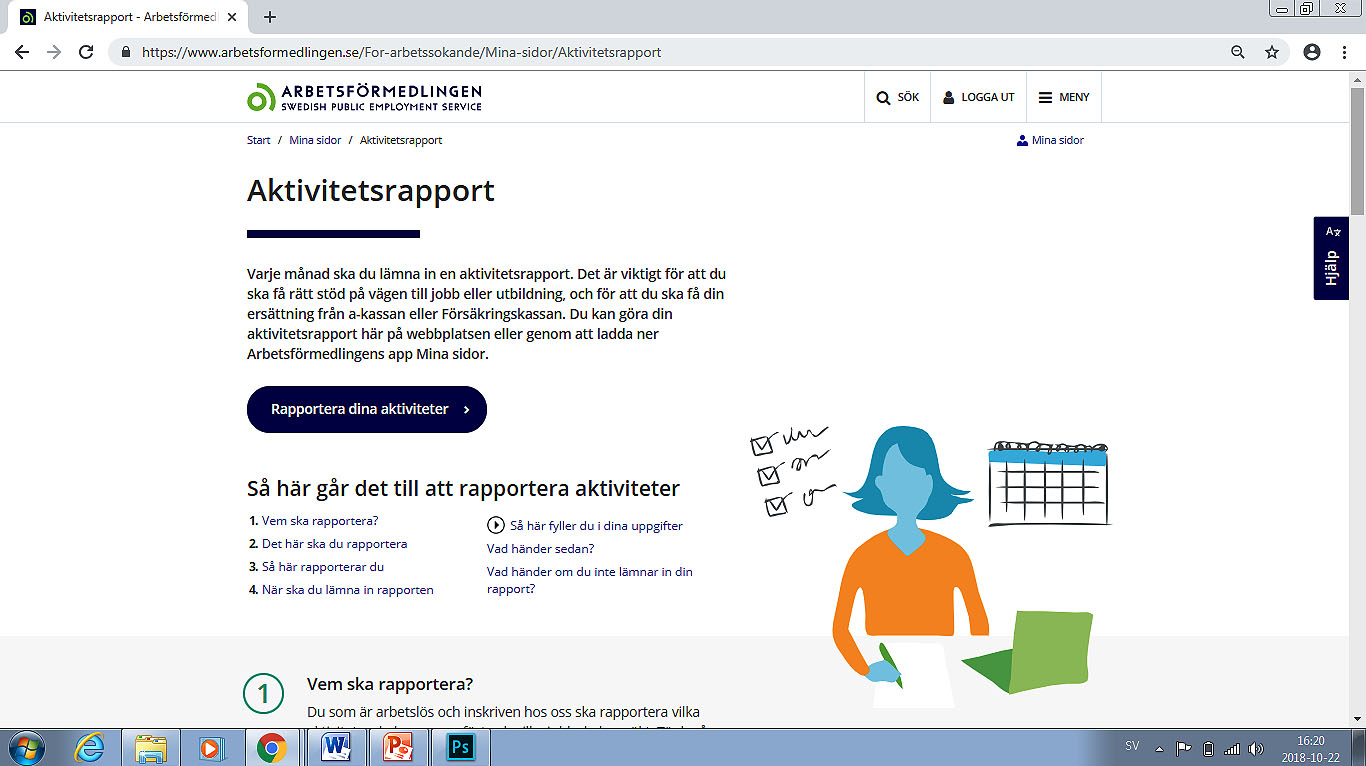 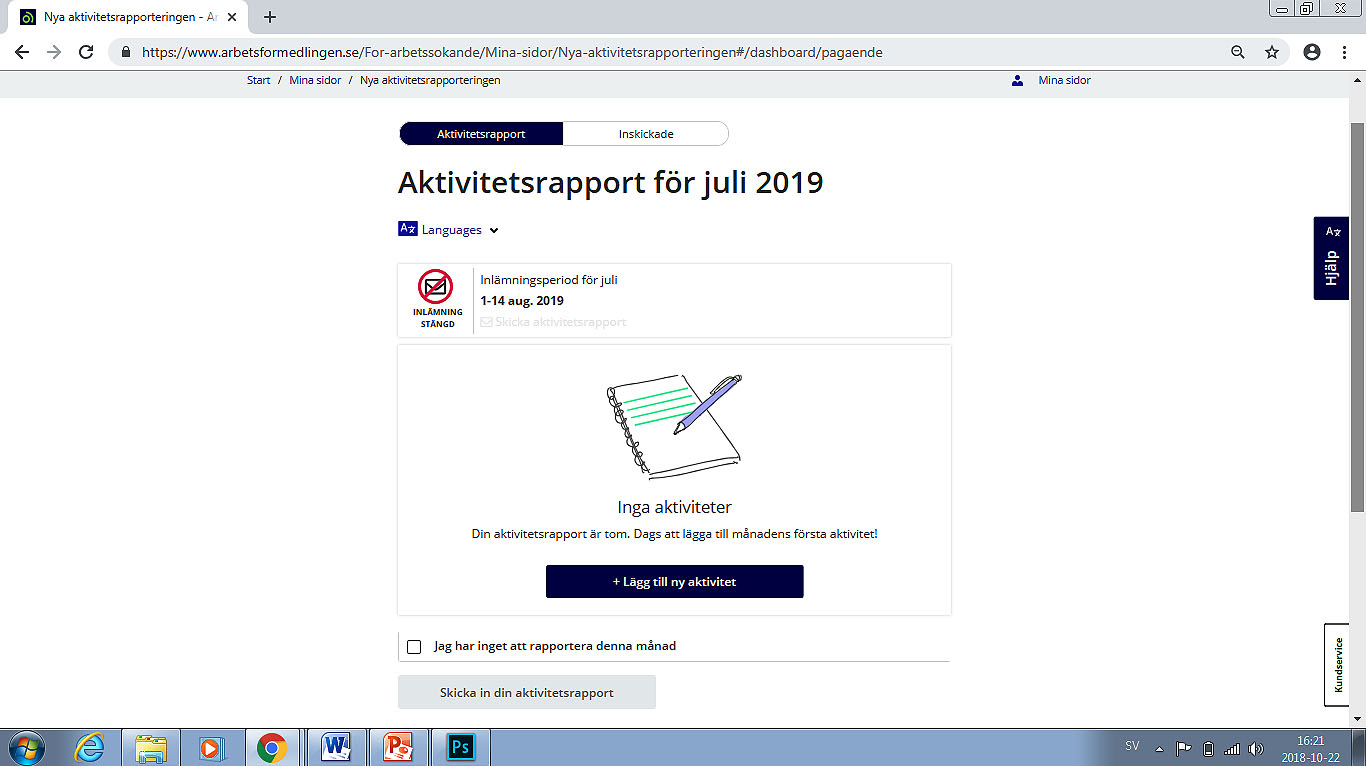 http://www.csn.se/
Commission centrale suédoise de soutien économique aux études (csn)
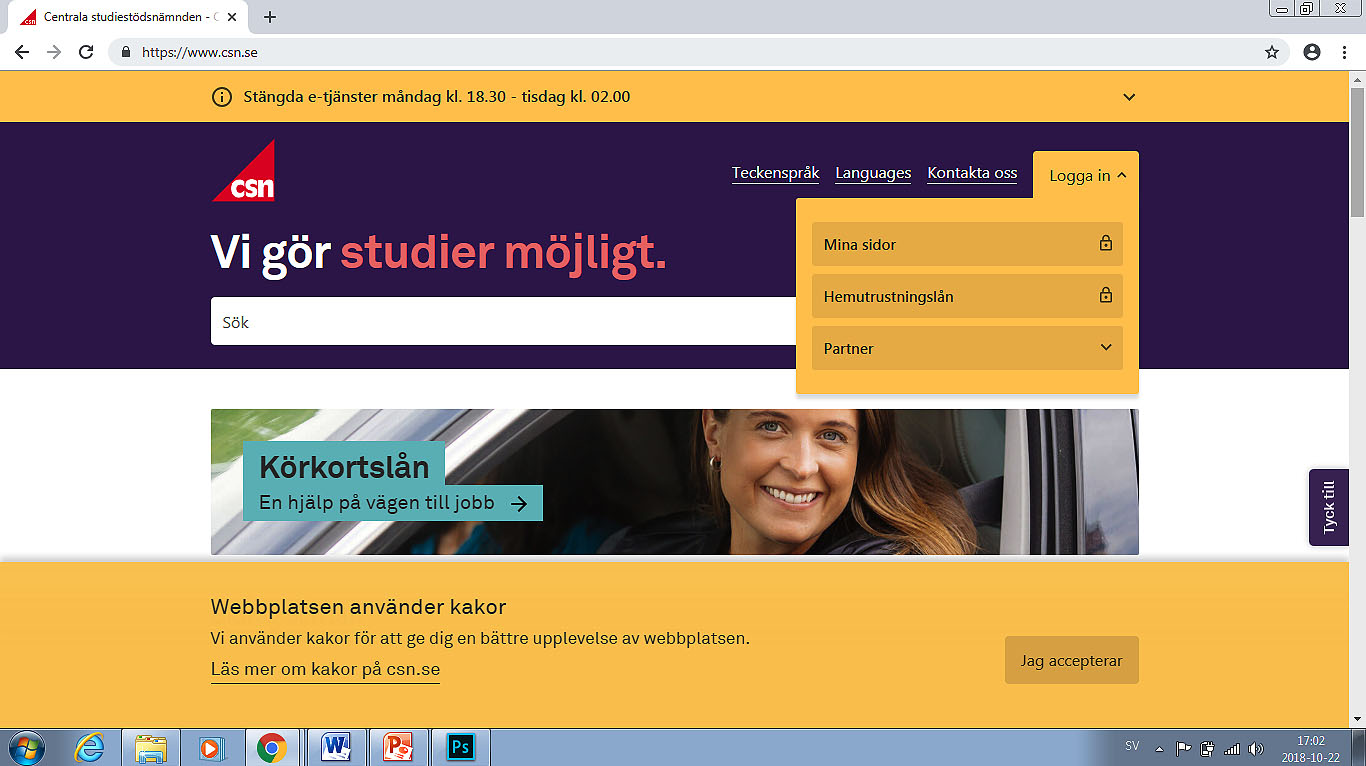 Connectez-vous sur le crédit d’équipement ménager avec un numéro de client et un code
http://www.skatteverket.se
Agence suédoise des impôts
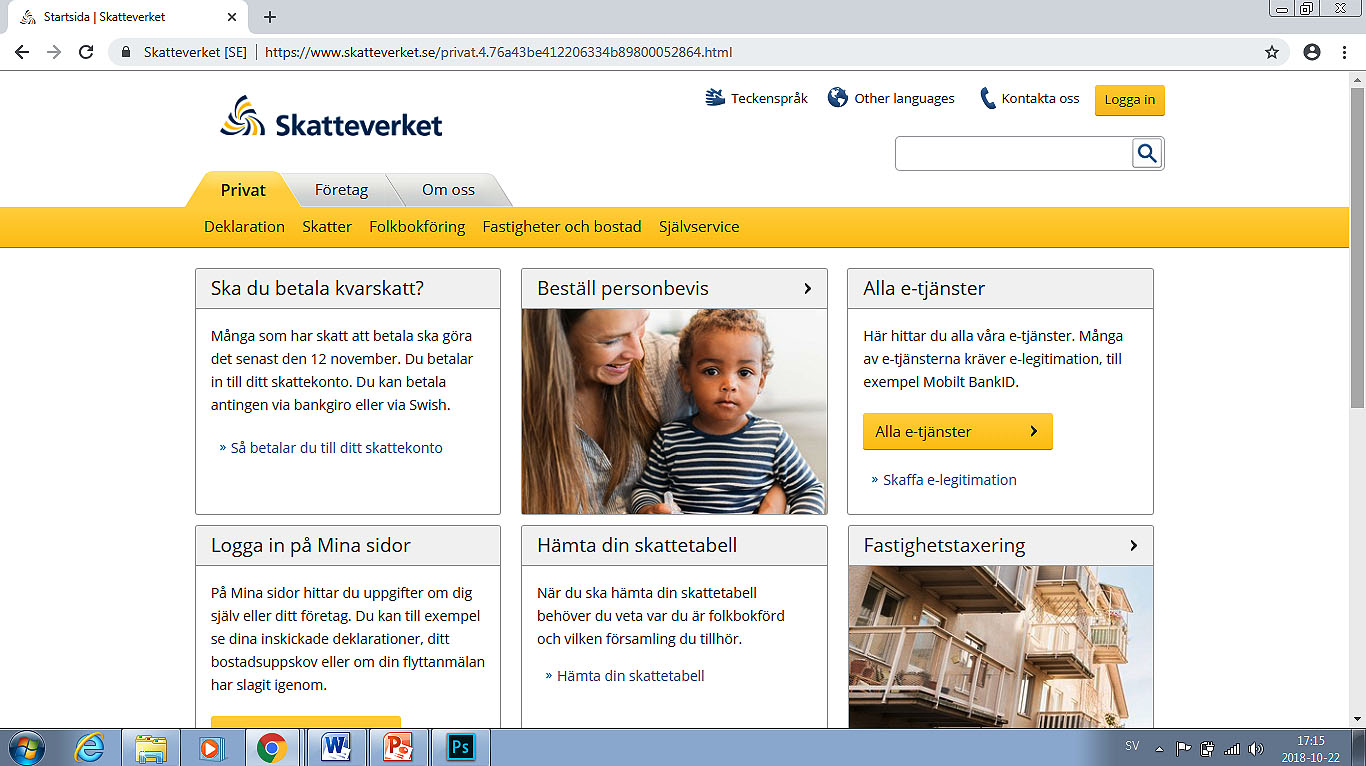 Choisissez un service. Confirmez votre identité avec un certificat d’identification électronique.
http://www.migrationsverket.se/
Office national suédois des migrations
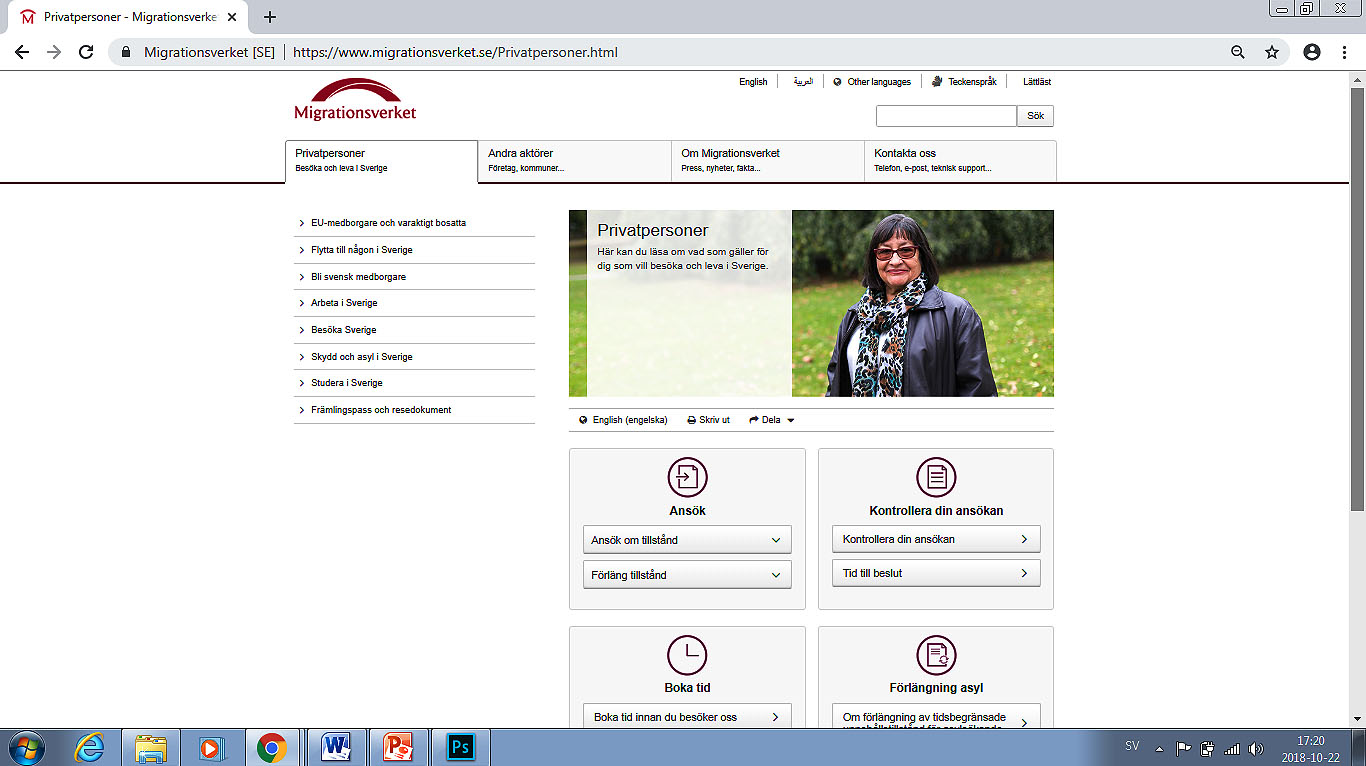 Migrationsverket offre un bon nombre de services différents par Internet. Cliquez pour plus de renseignements ou envoyez une demande par Internet.
http://www.hitta.se/
Trouver une personne ou une entreprise à partir du numéro de téléphone, de l’adresse ou du nom, sur Internet
httpww.eniro.se/
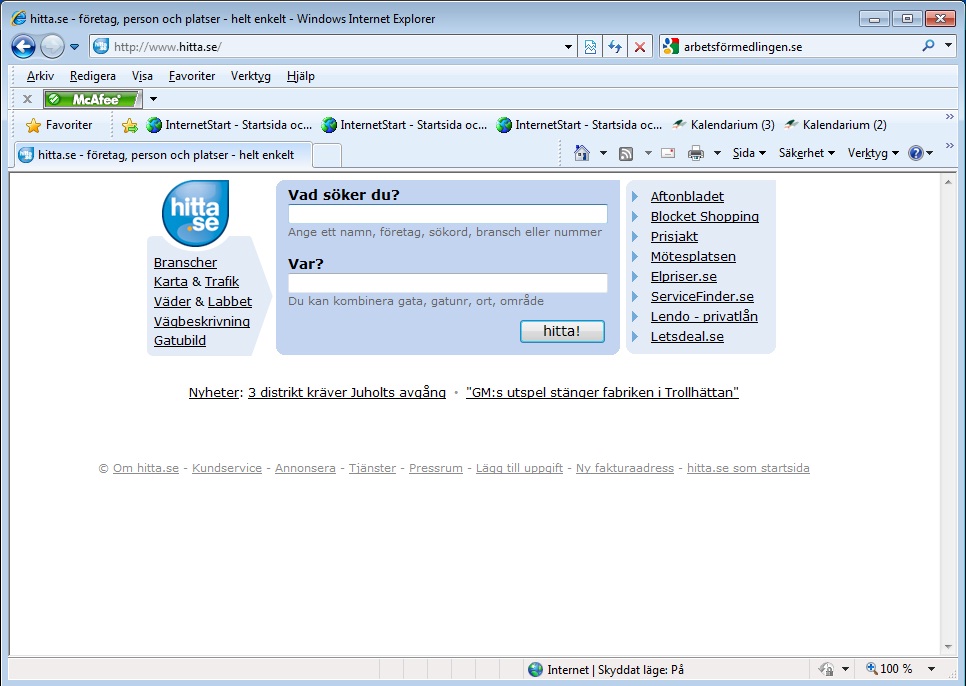 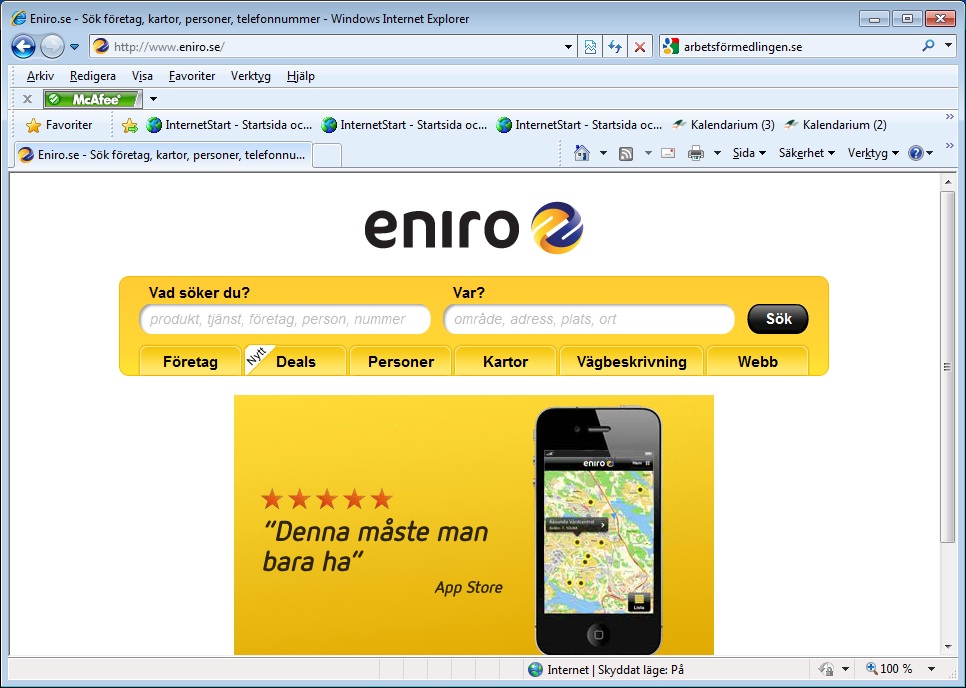 http://www.trafikverket.se/
Administration suédoise des transports
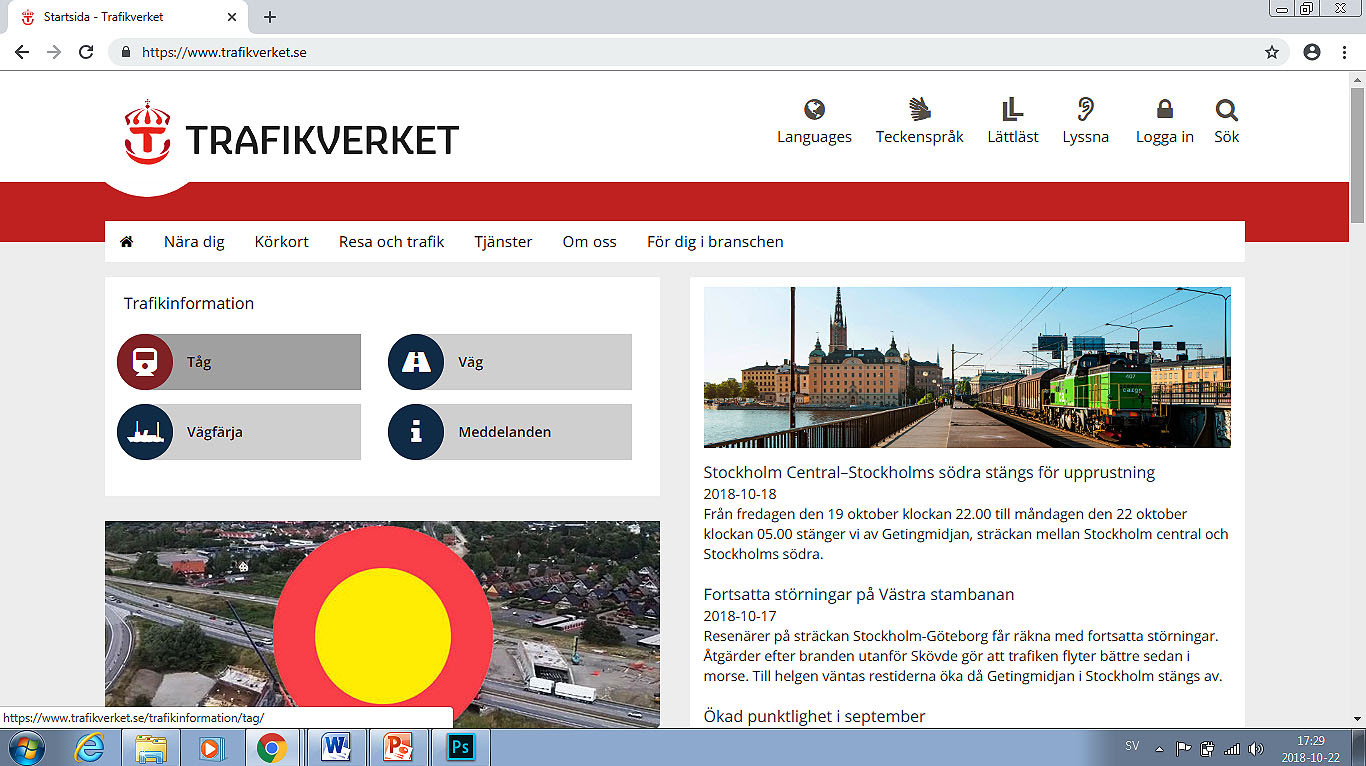 www.korkortsportalen.se
Le permis de conduire, prendre rendez-vous pour passer le permis
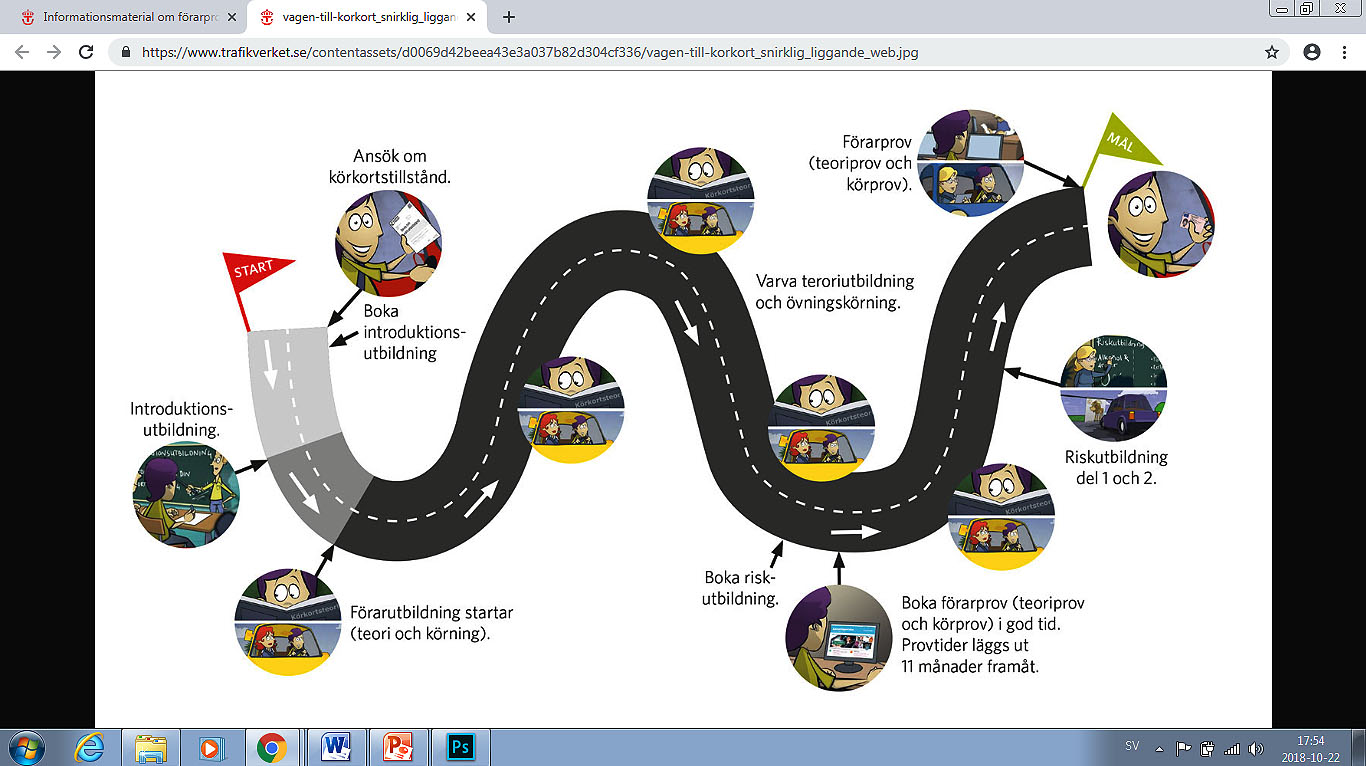 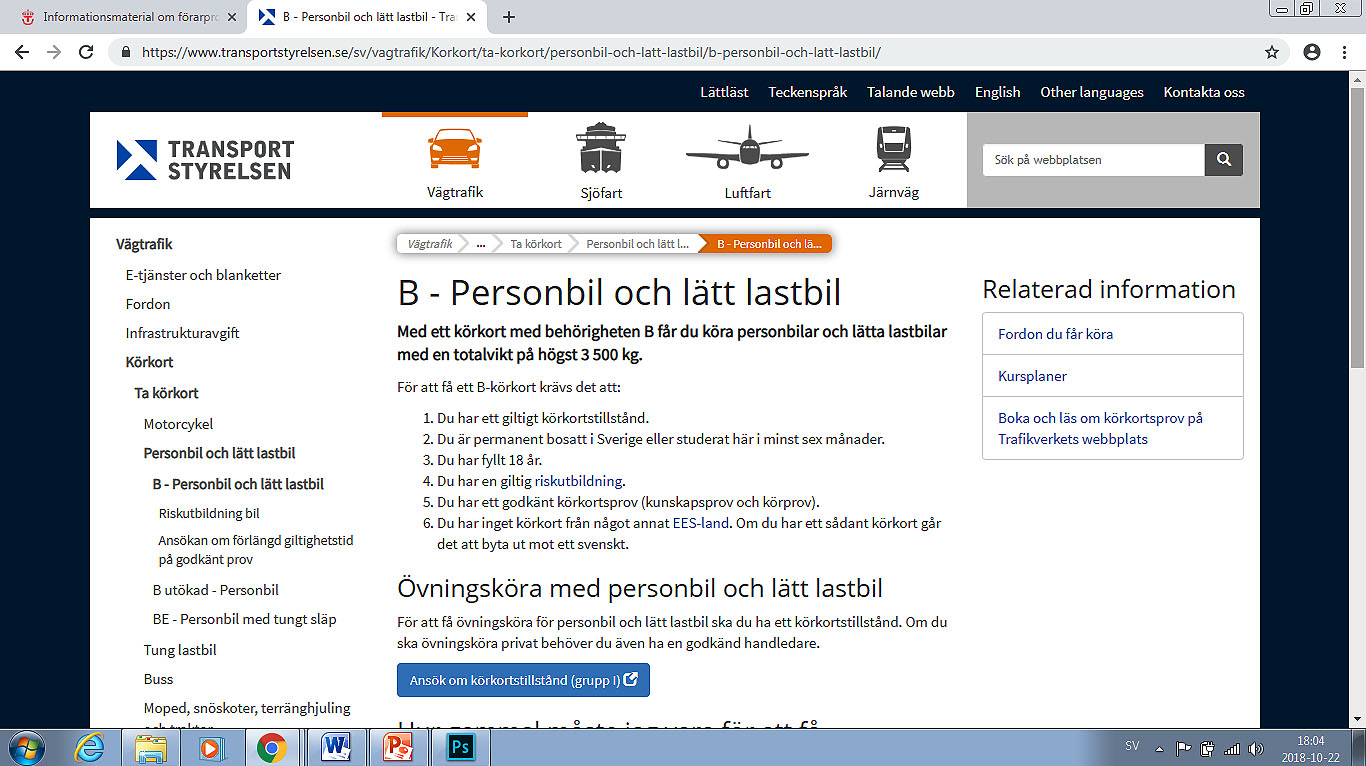 Prendre rendez-vous pour le contrôle technique, suite…
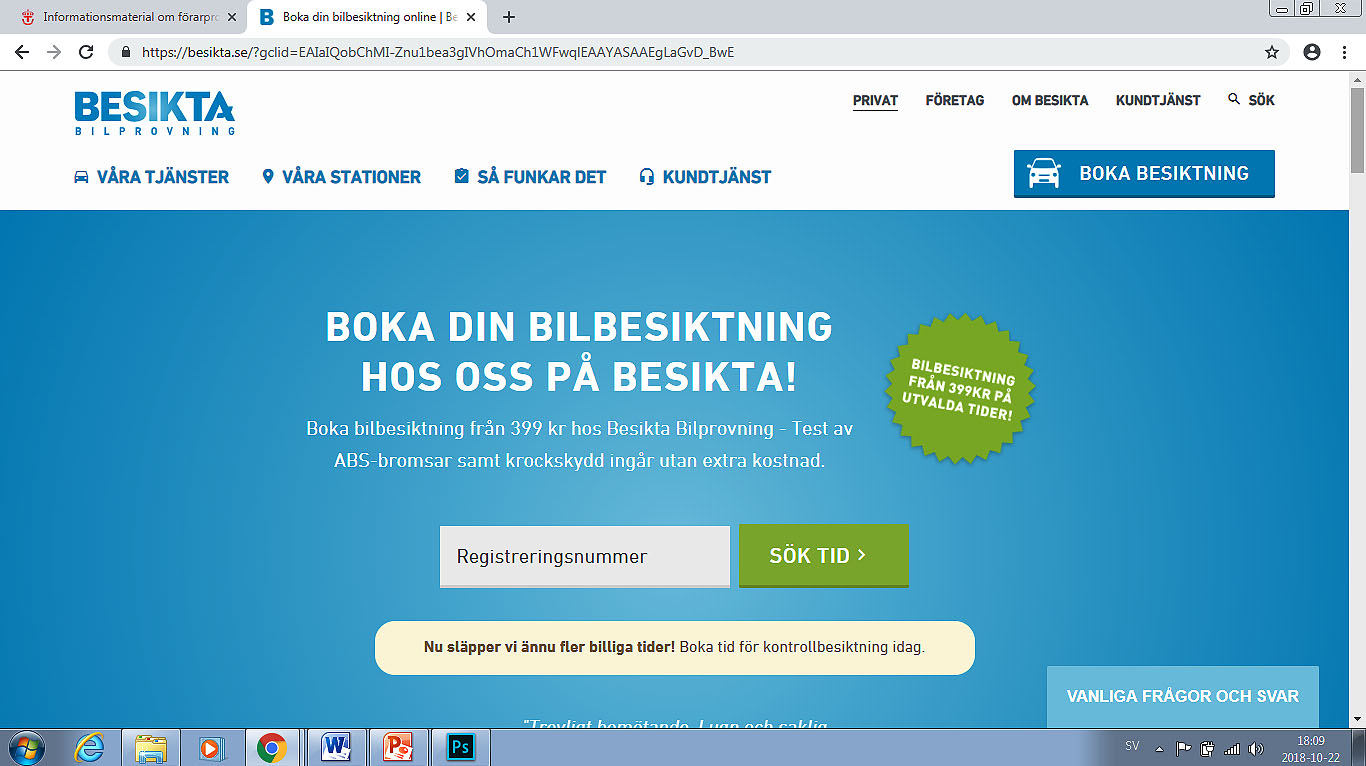 http://www.polisen.se
Porter plainte, demander un passeport
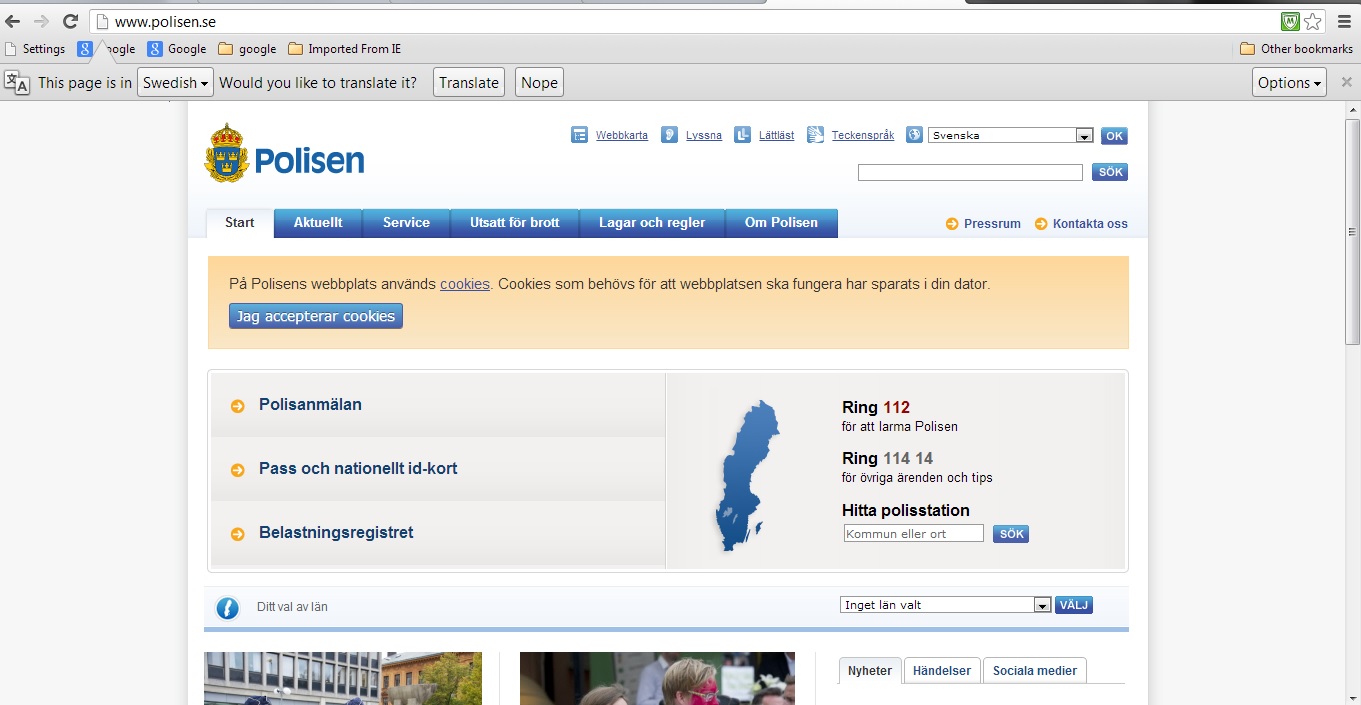 http://www.posten.se/
Suivre un paquet ou une lettre
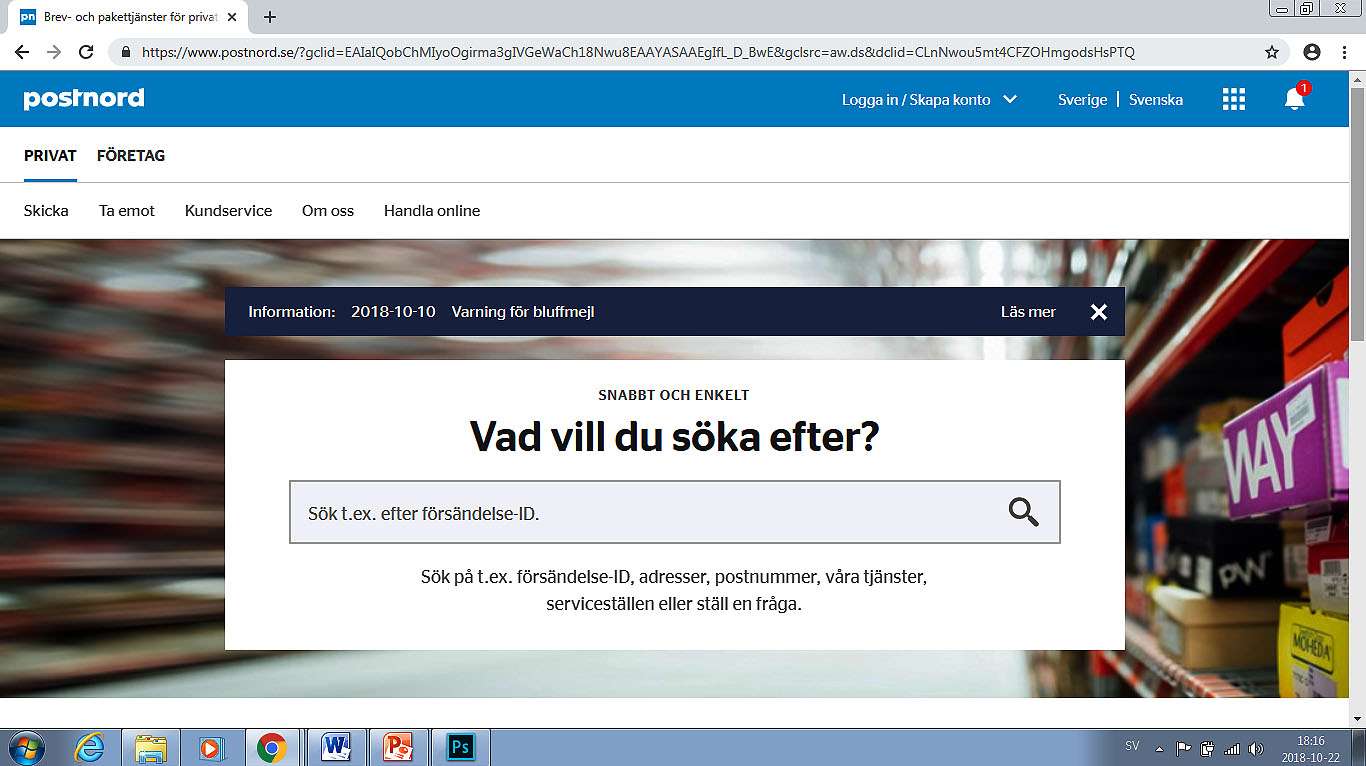 Inscrivez ici l’identification de votre paquet ou lettre.
Bibliothèque en ligne, recherchez un livre sur le site de la bibliothèque
http://www.interbib.se
http://www.gotabiblioteken.se
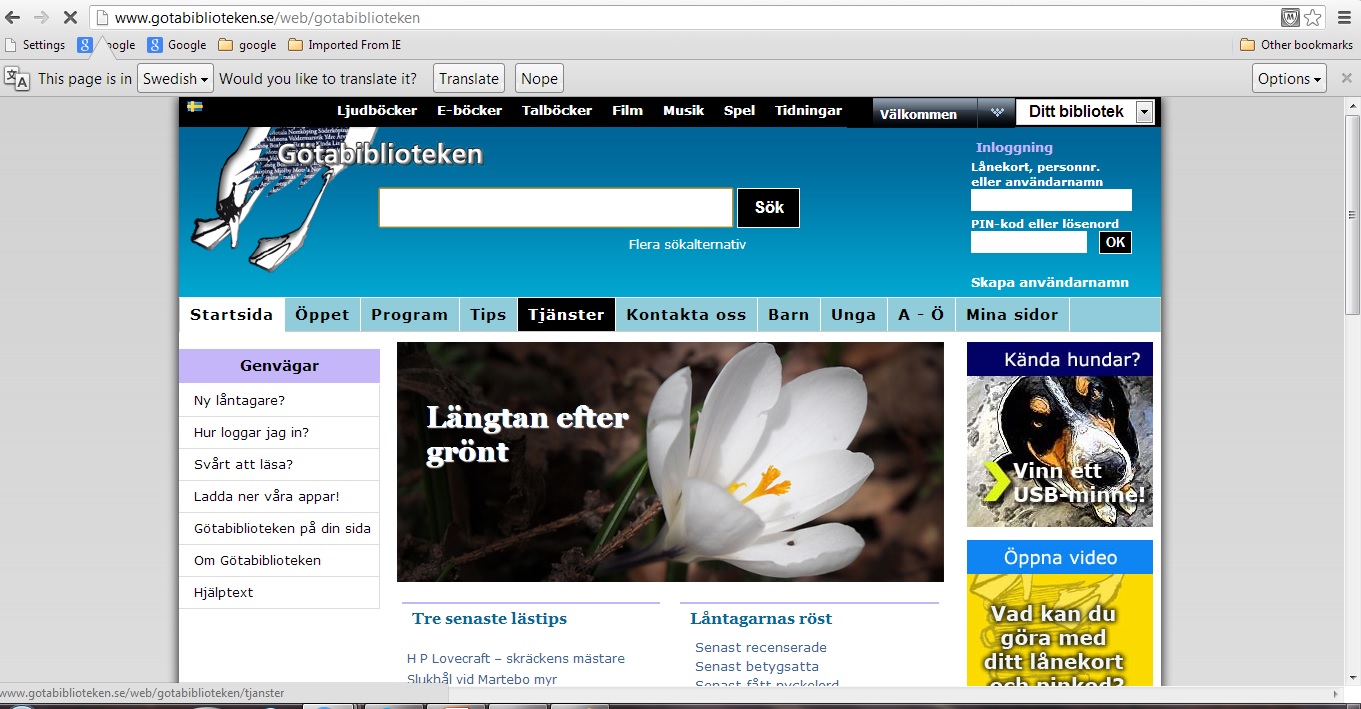 Recherchez le titre ou le nom de l’auteur
Connectez-vous ici
La bibliothèque en ligne, suite…
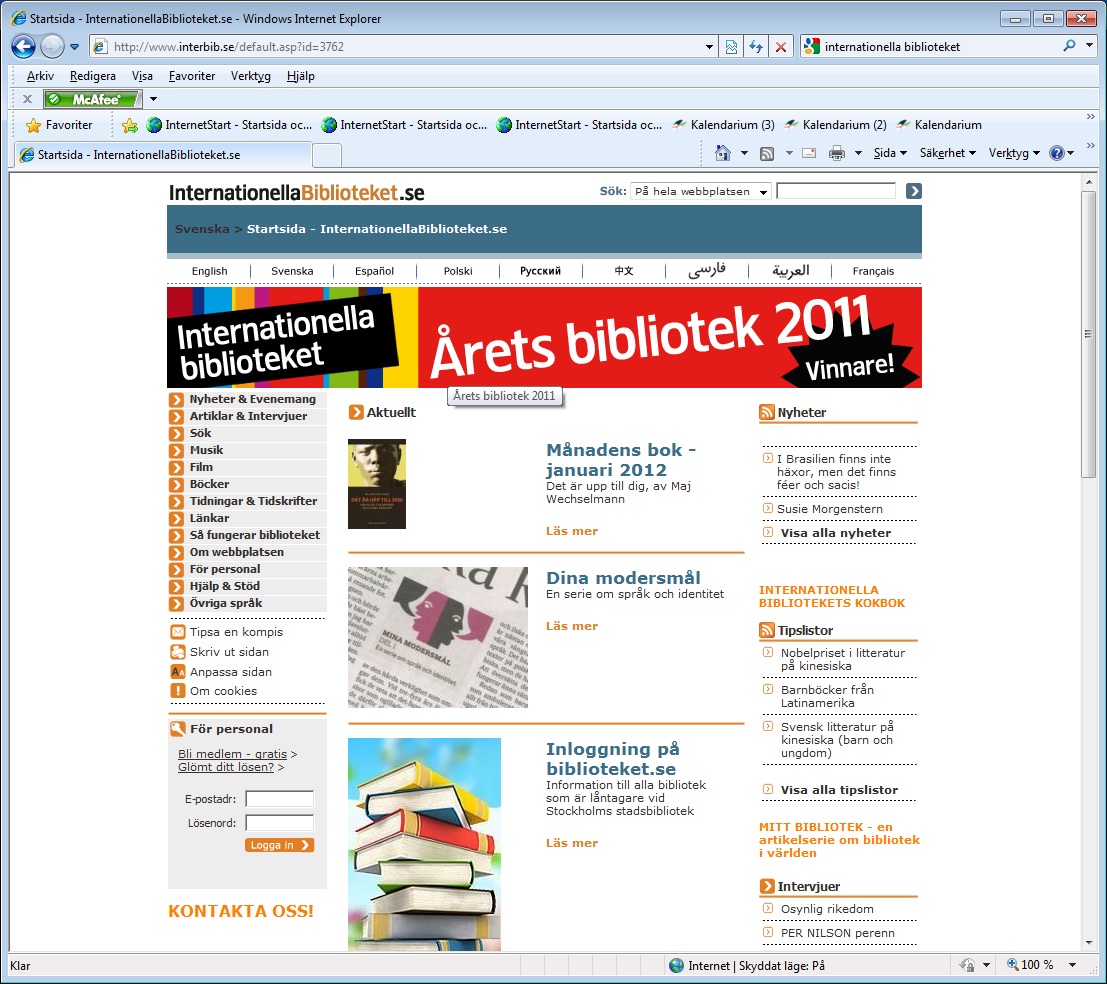 Acheter des livres
http://www.bokia.se
http://www.adlibris.com
http://www.bokfynd.nu
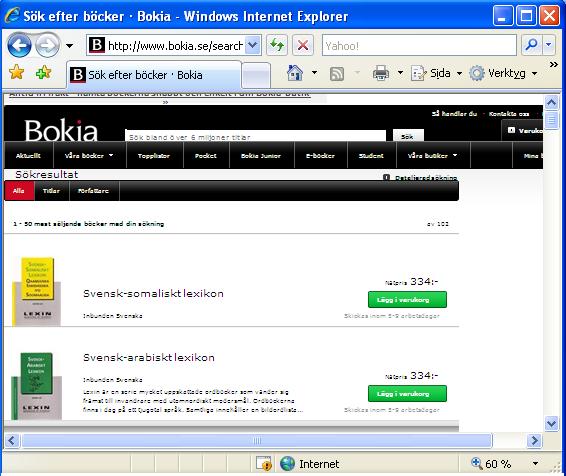 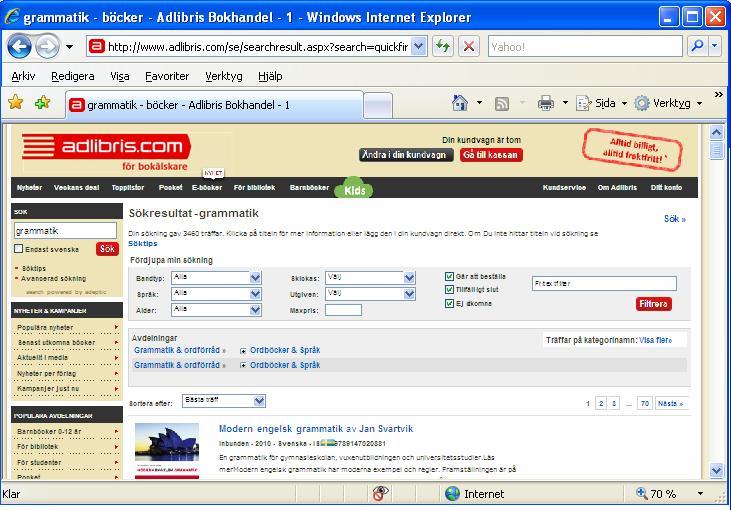 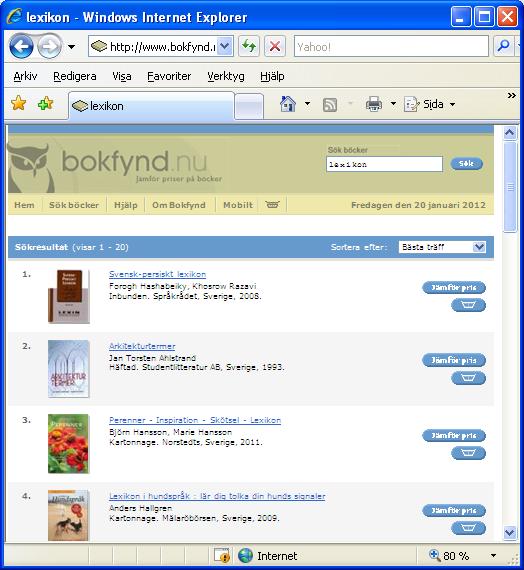 Comparez les prix des livres
http://www.superstart.se/
Un site où se trouvent les pages les plus utilisées
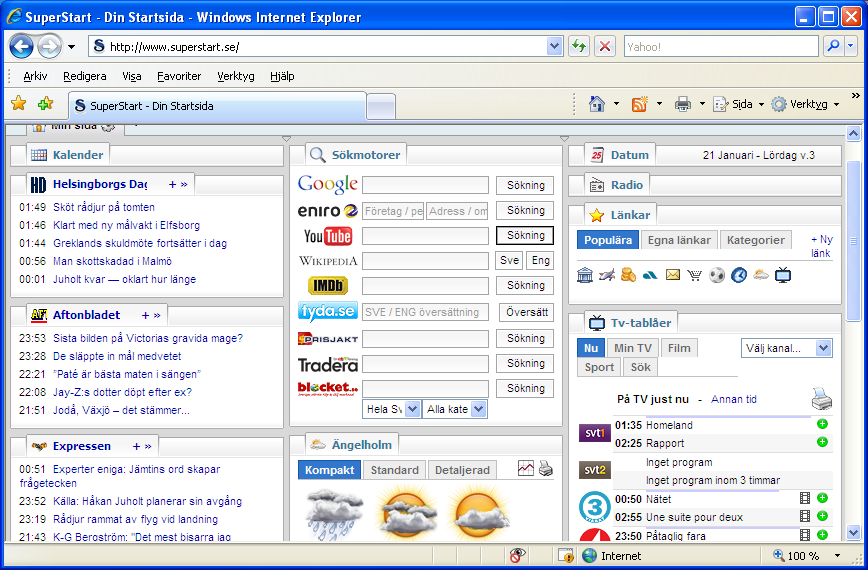